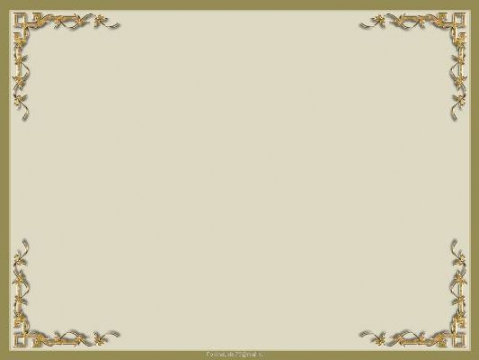 Портфолио
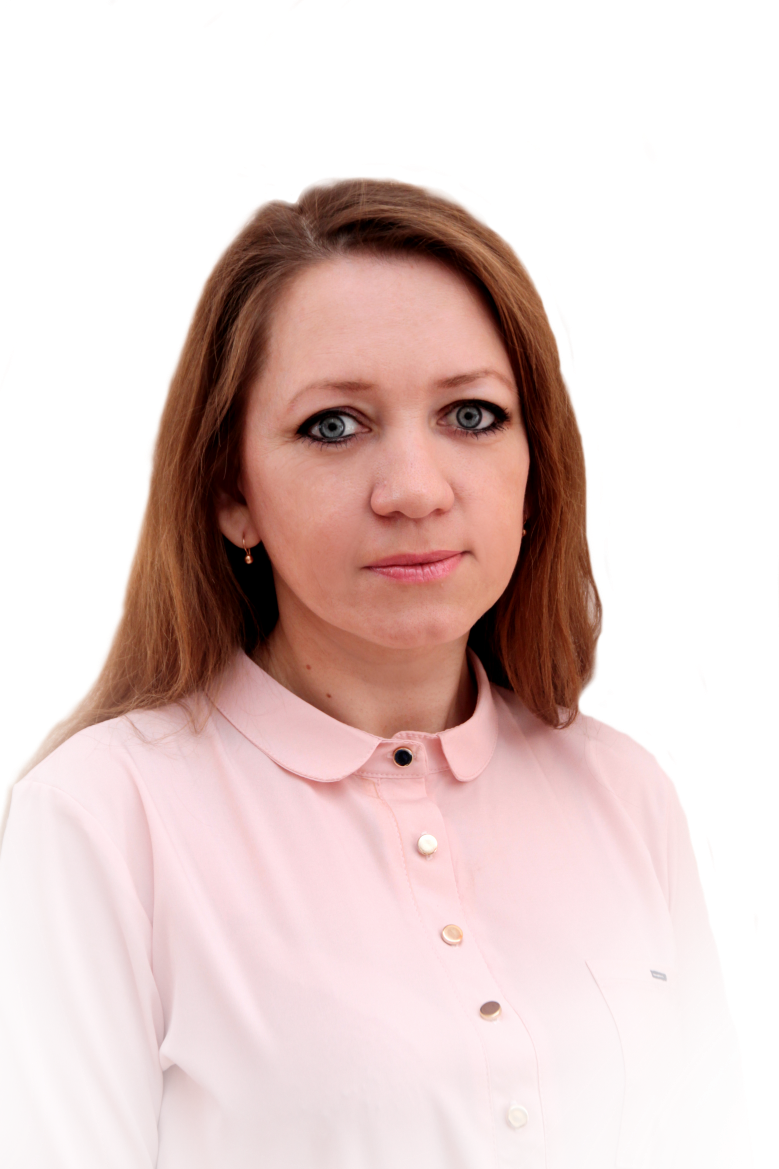 Краснореповой Ирины Ивановны
воспитателя МБДОУ«Инсарский детский сад «Светлячок»комбинированного  вида»                                 2016-2018 г.
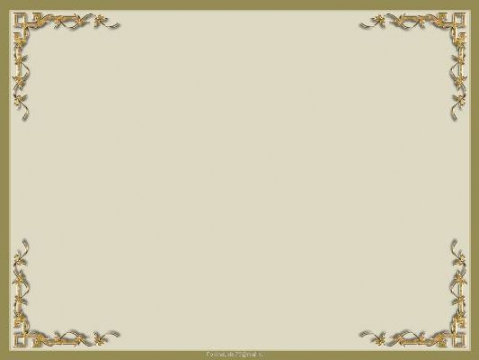 Общие сведения о педагоге
1. Ф.И.О. воспитателя – Краснорепова Ирина Ивановна
2. Дата рождения – 10 марта 1979г.
3. Образование – высшее
4. Какое учебное заведение, и в каком году закончили –       «Мордовский государственный педагогический институт имени М.Е.Евсевьева», 2005г.
5. Занимаемая должность –  воспитатель
6. Педагогический стаж –  8 лет
7. Стаж работы в данном учреждение –  4 года
8. Квалификационная категория –  в соответствие с занимаемой должностью
9. Дата аттестации –  сентябрь 2016 год
10. Прохождение курсов повышения квалификации –  февраль 2018 год
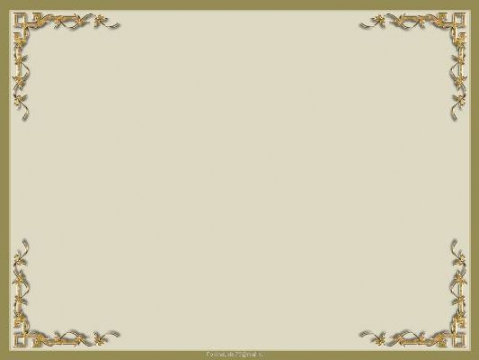 1. Применение информационно – коммуникативных технологий
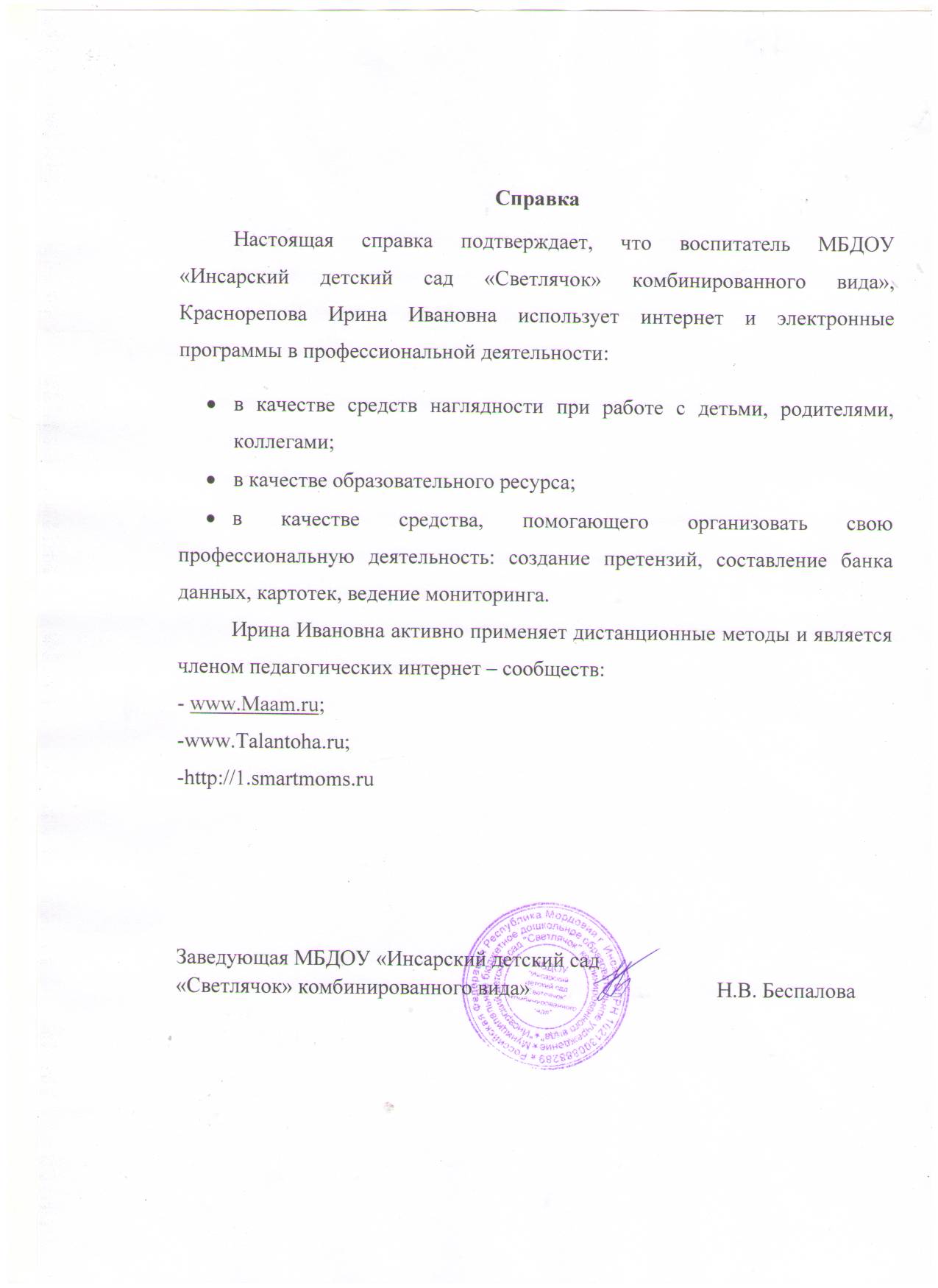 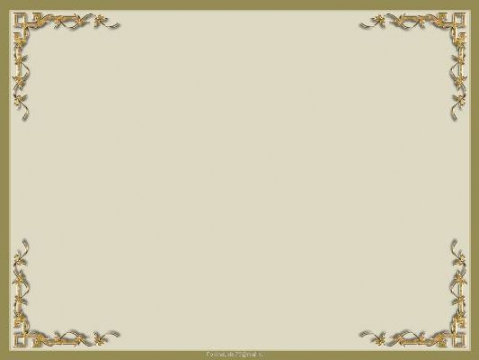 2. Участие в инновационной (экспериментальной) деятельности
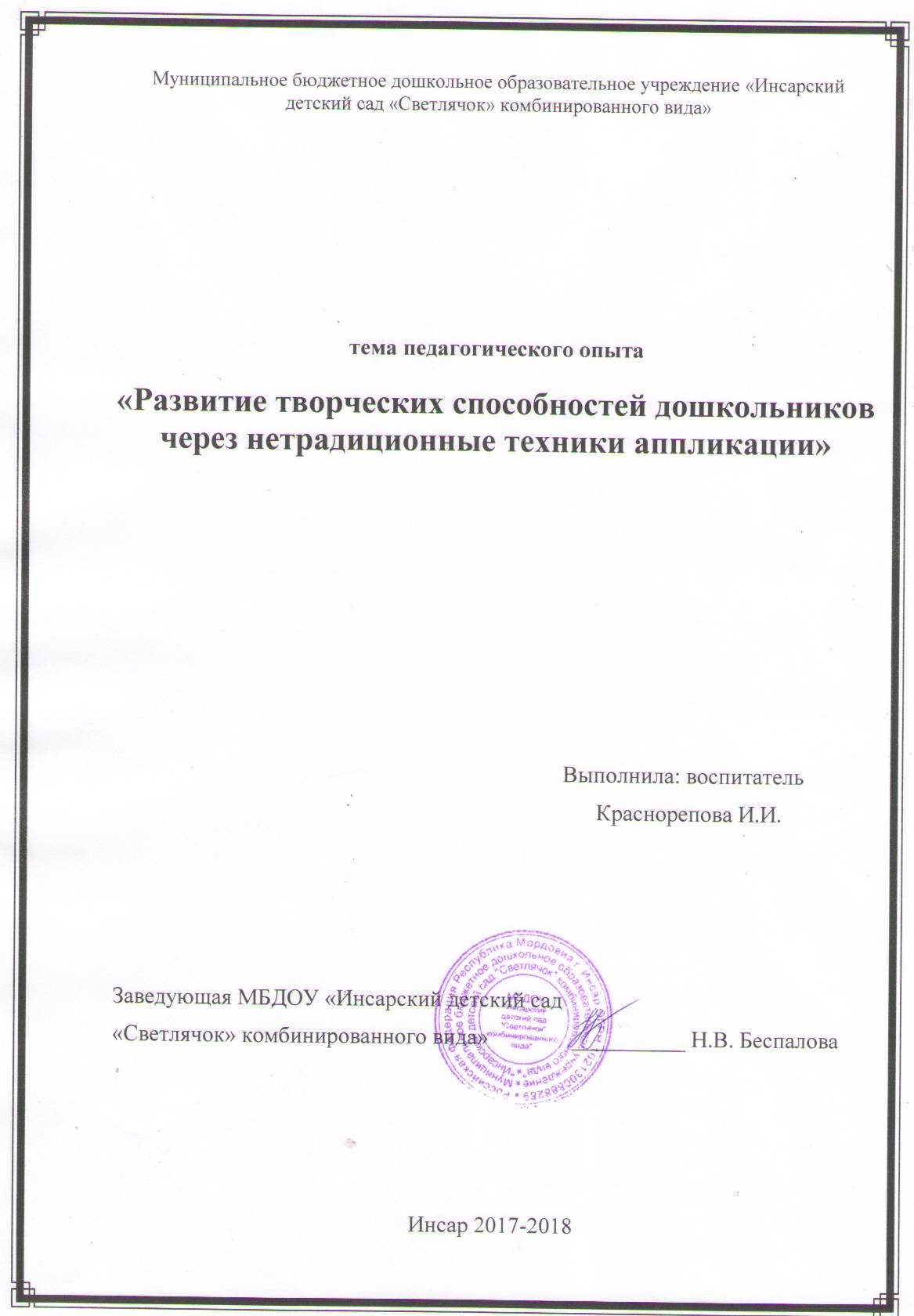 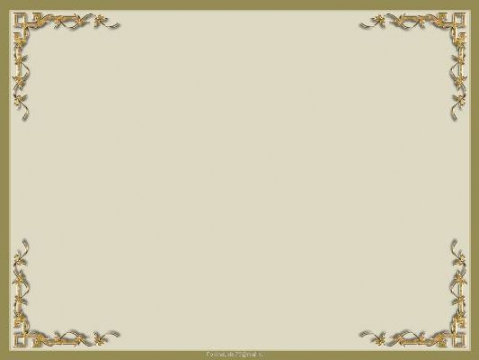 3. Наличие публикаций, включая интернет-публикации
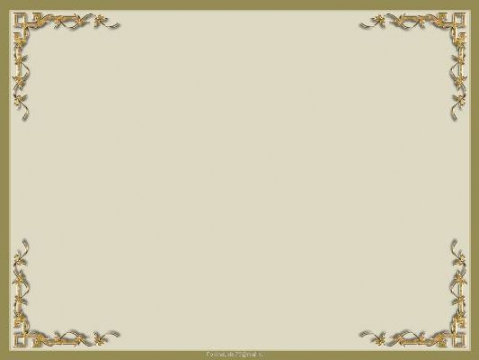 4. Результаты воспитанников (в конкурсах, выставках, турнирах, соревнованиях, акциях, фестивалях)
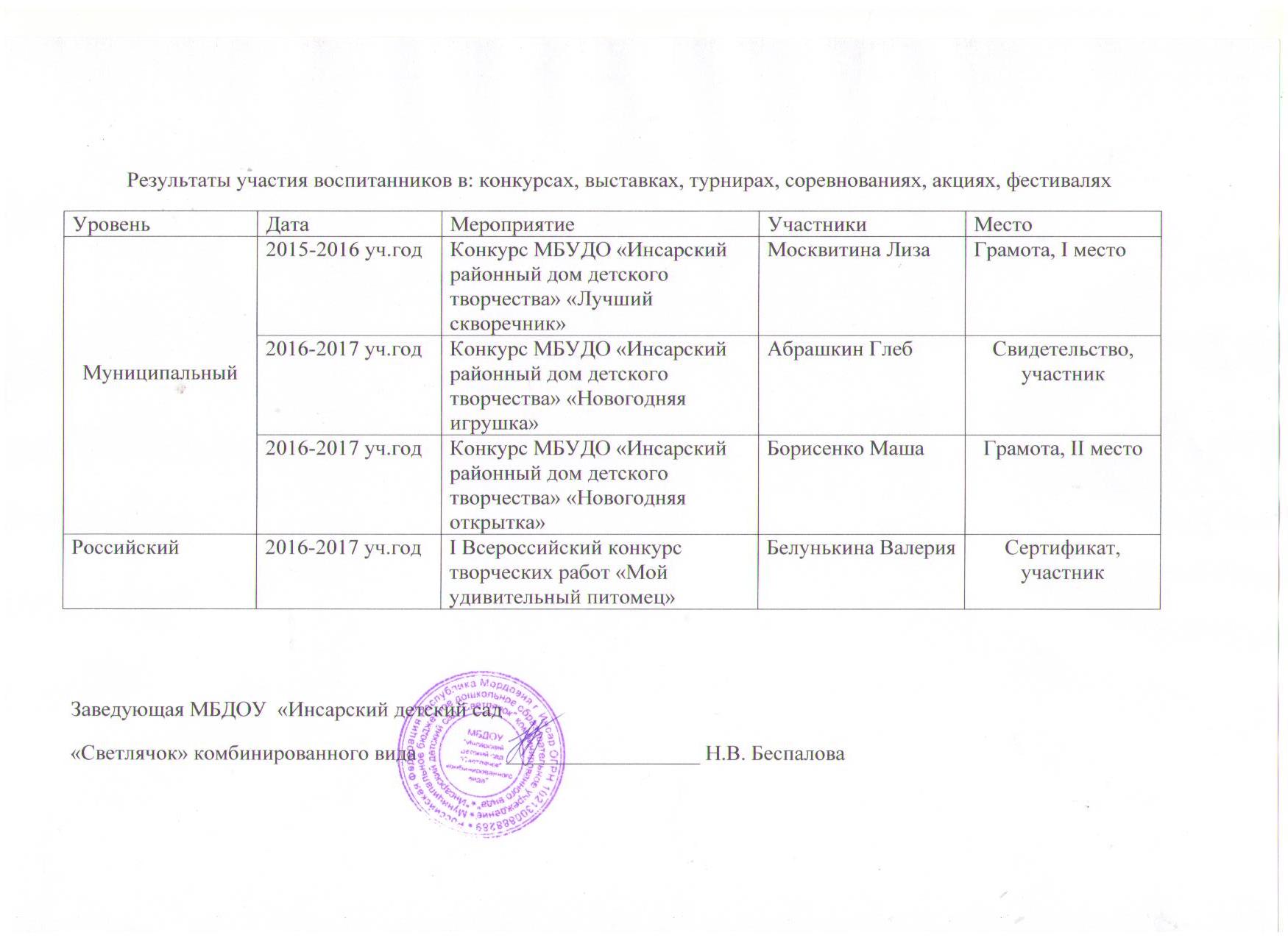 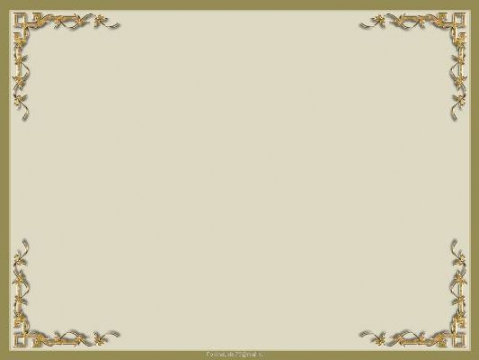 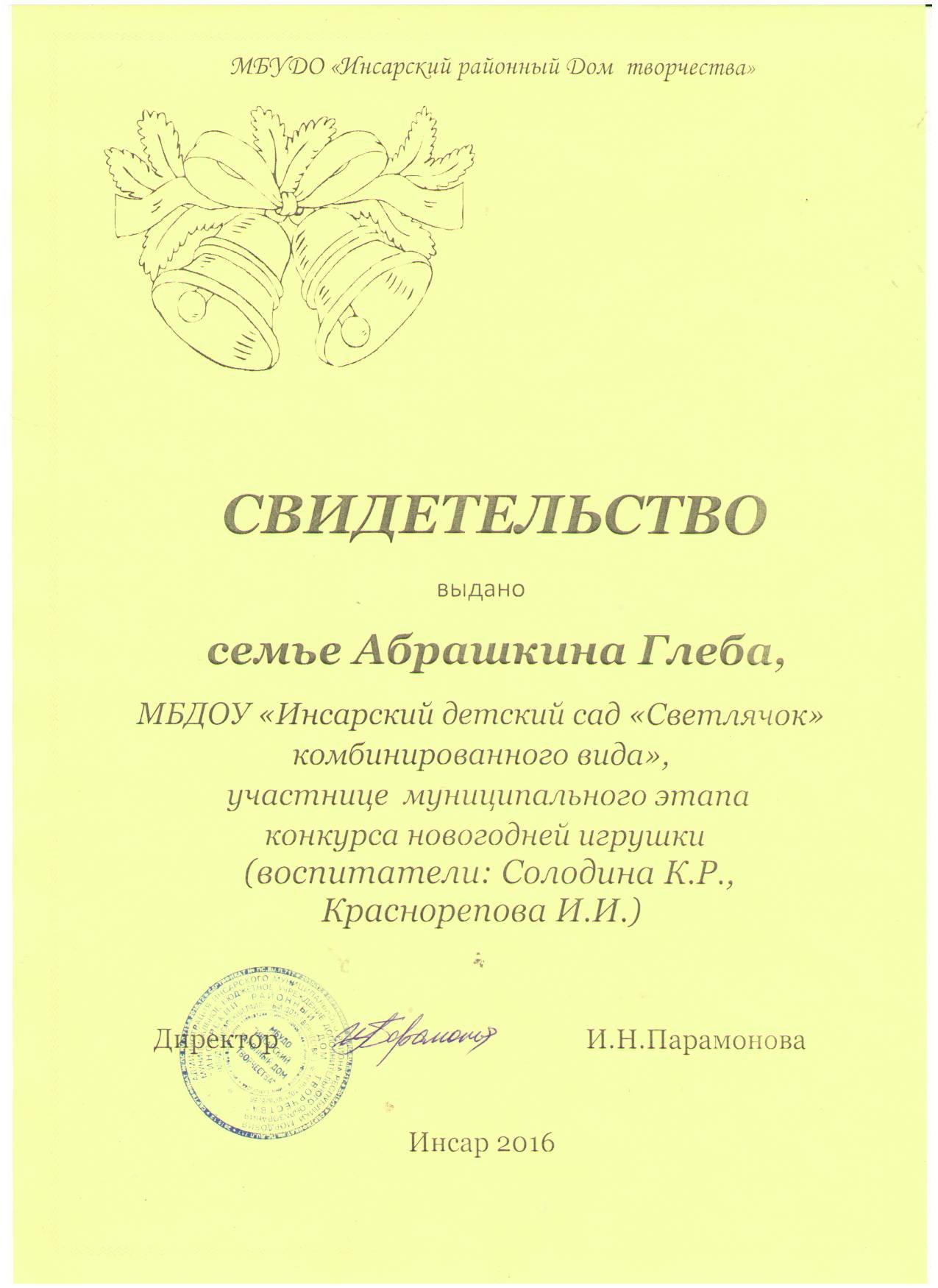 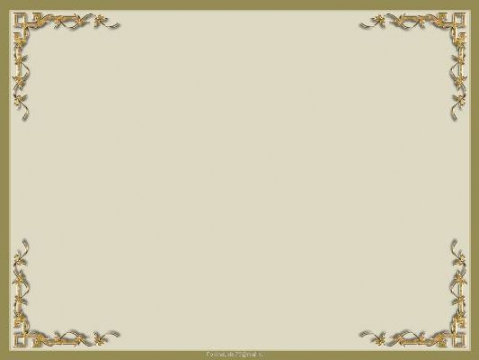 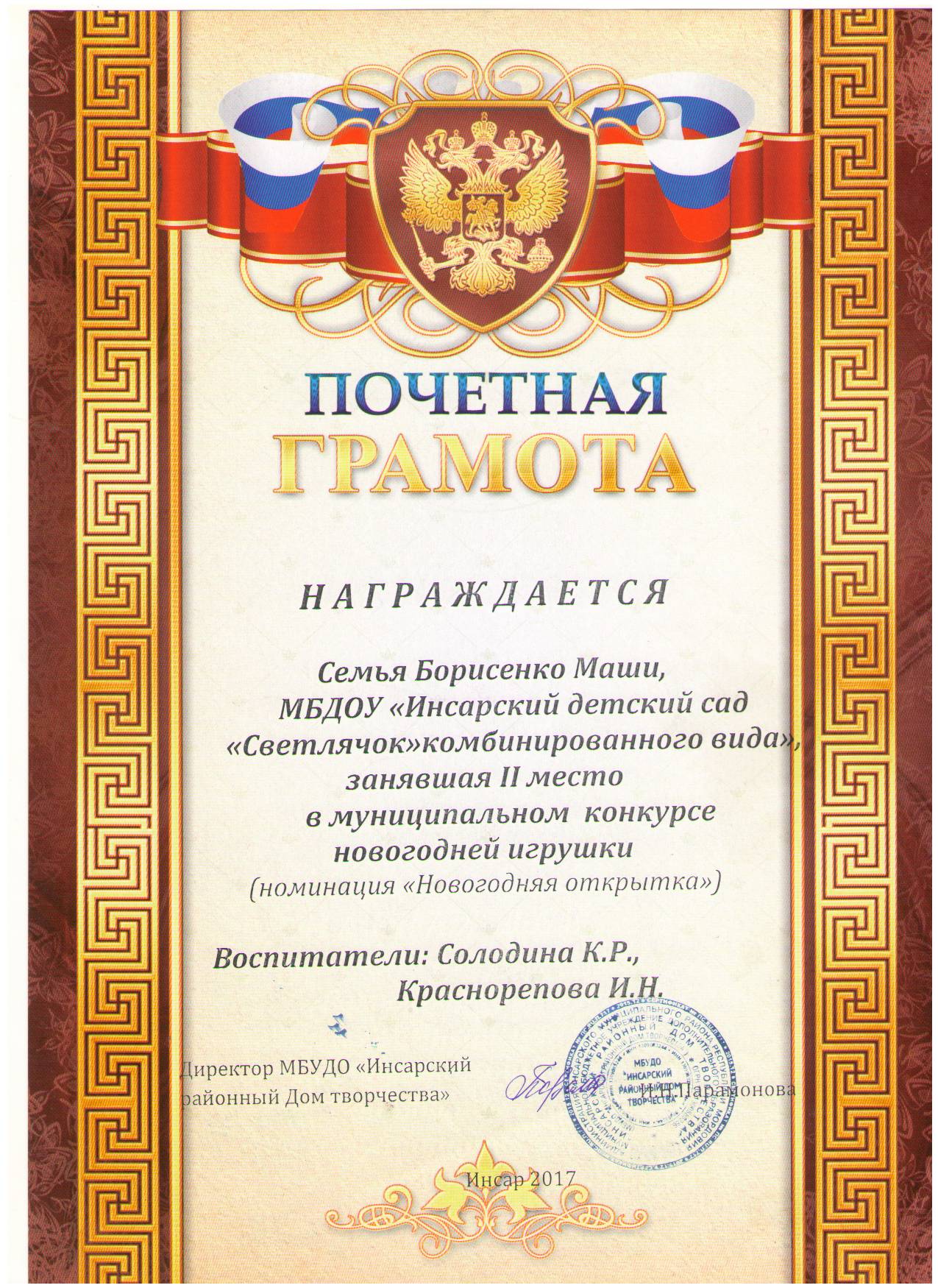 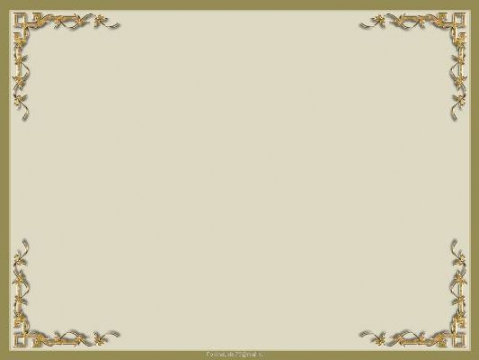 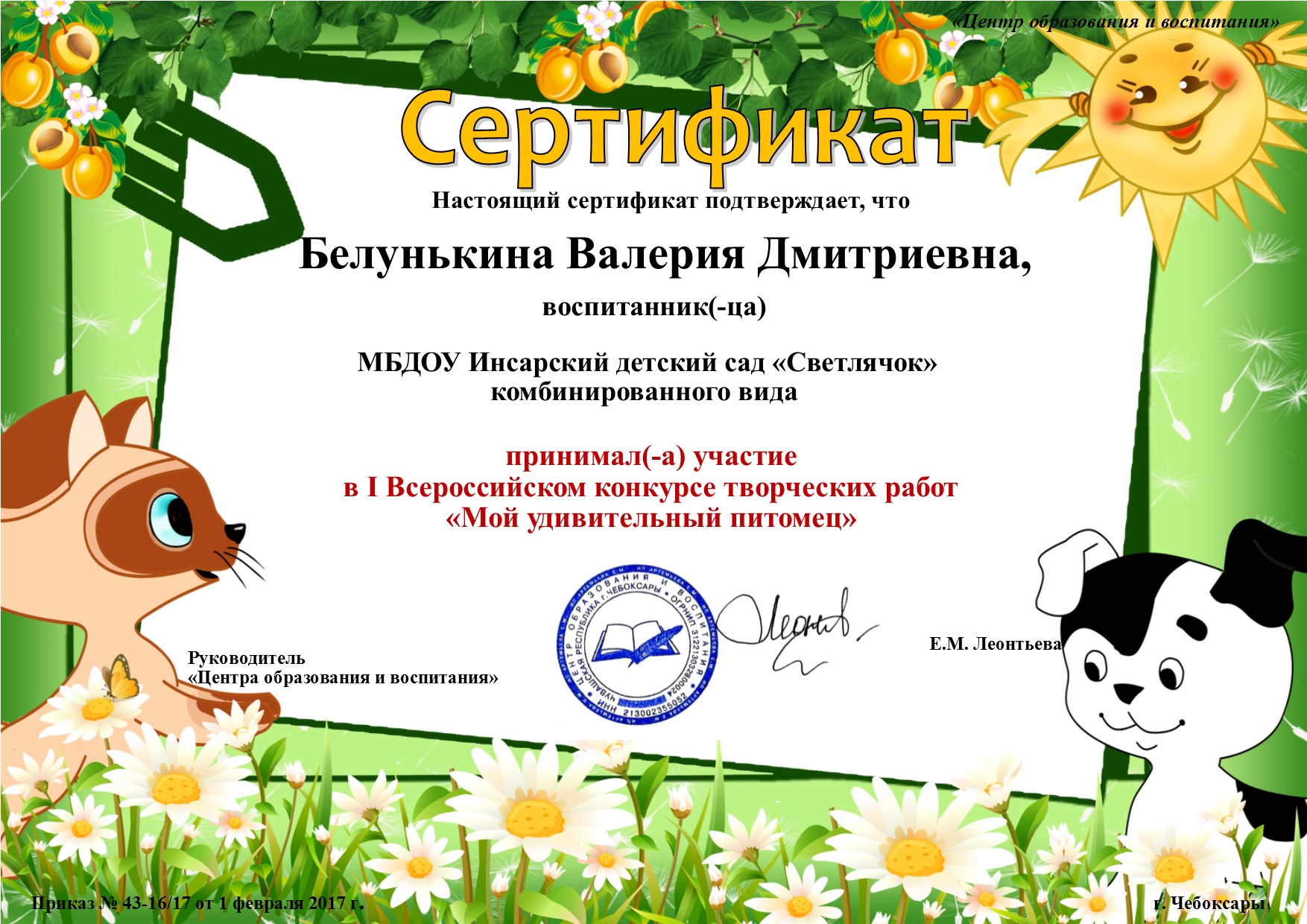 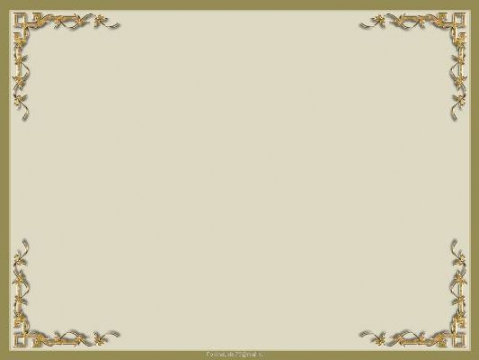 5. Выступление на научно – практических конференциях, педагогических чтениях, семинарах, секциях, методических объединениях
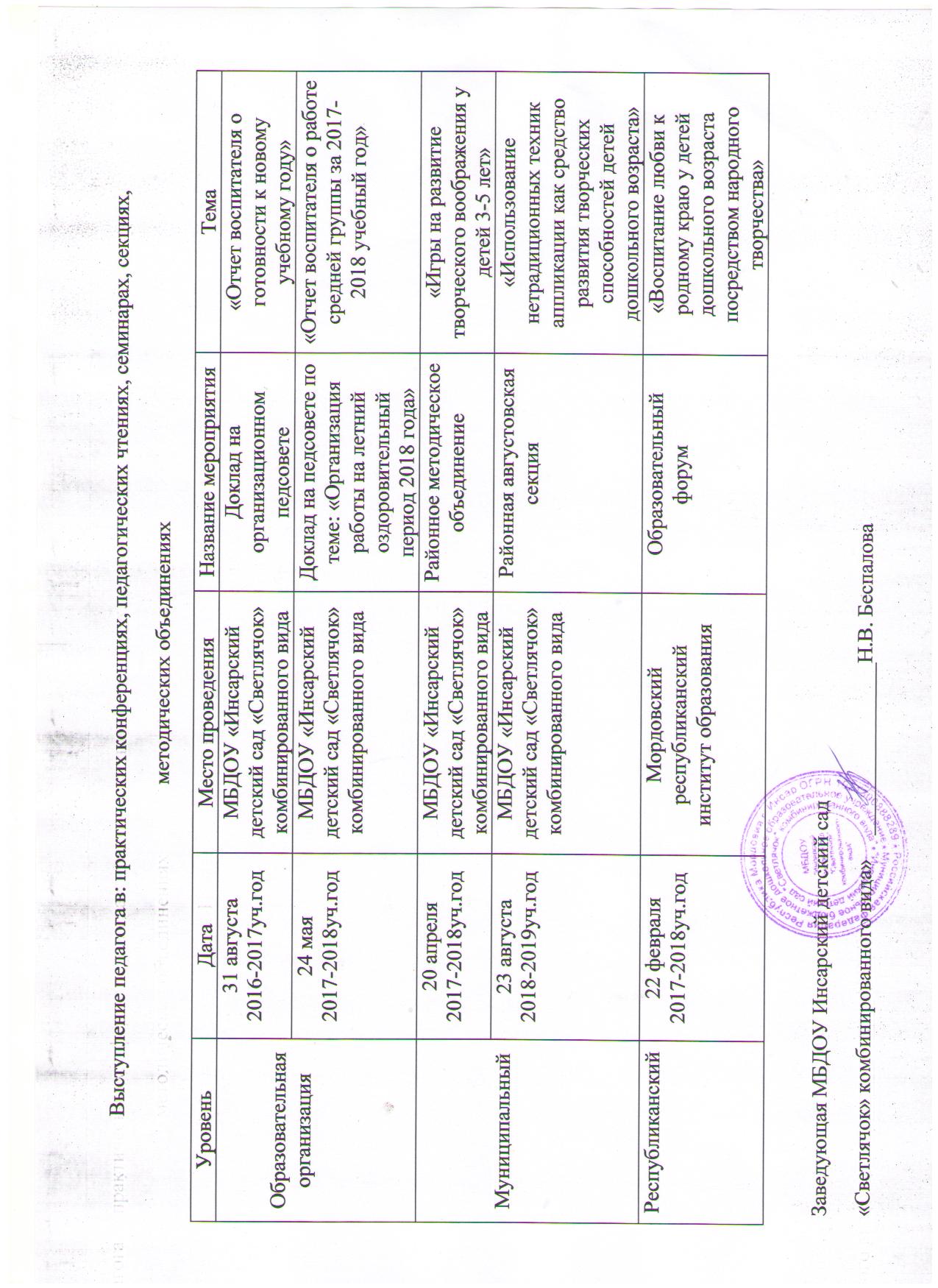 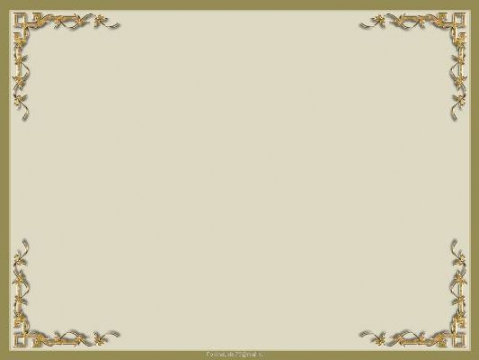 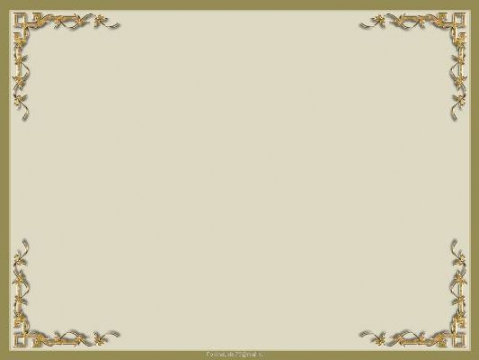 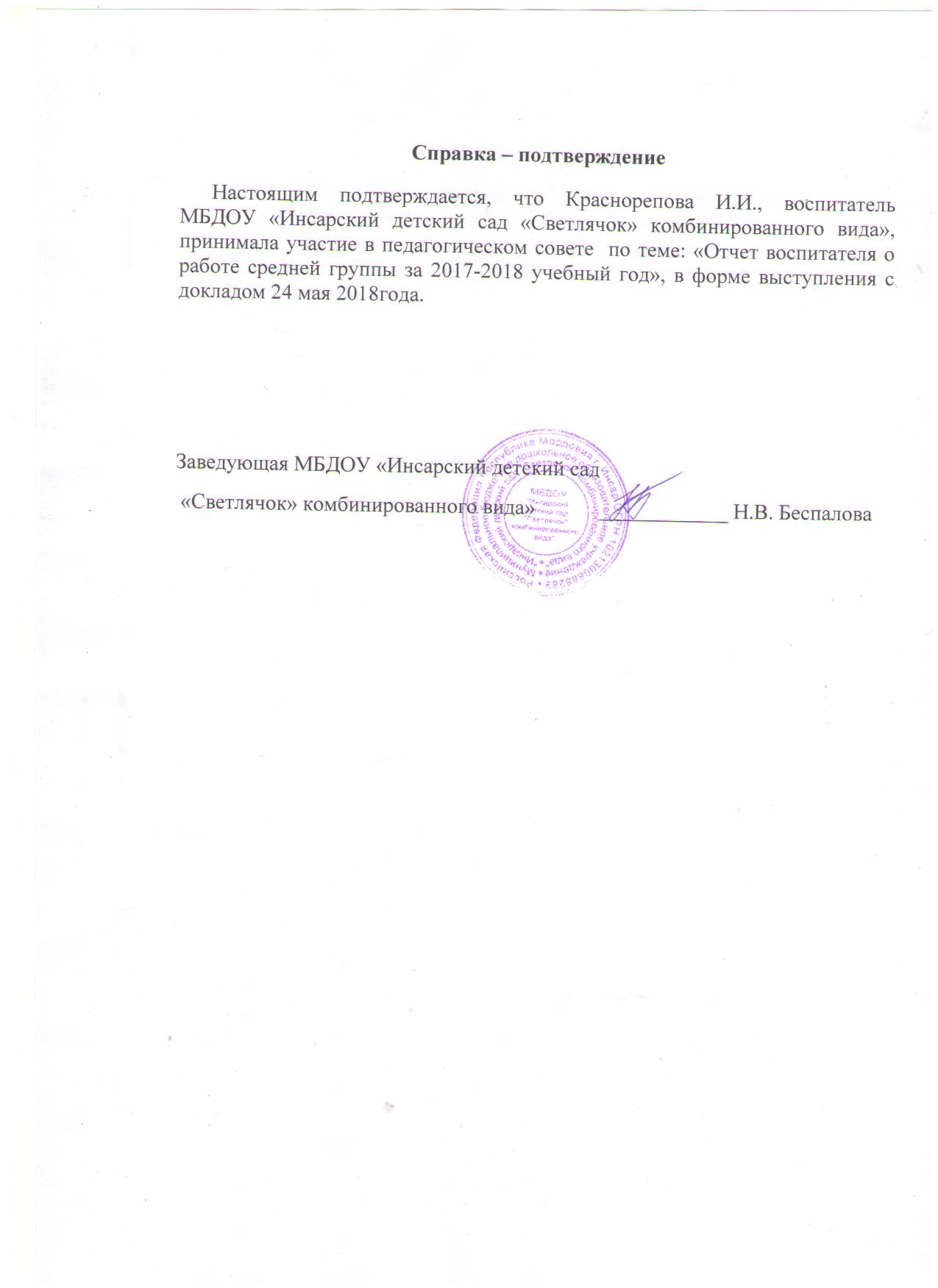 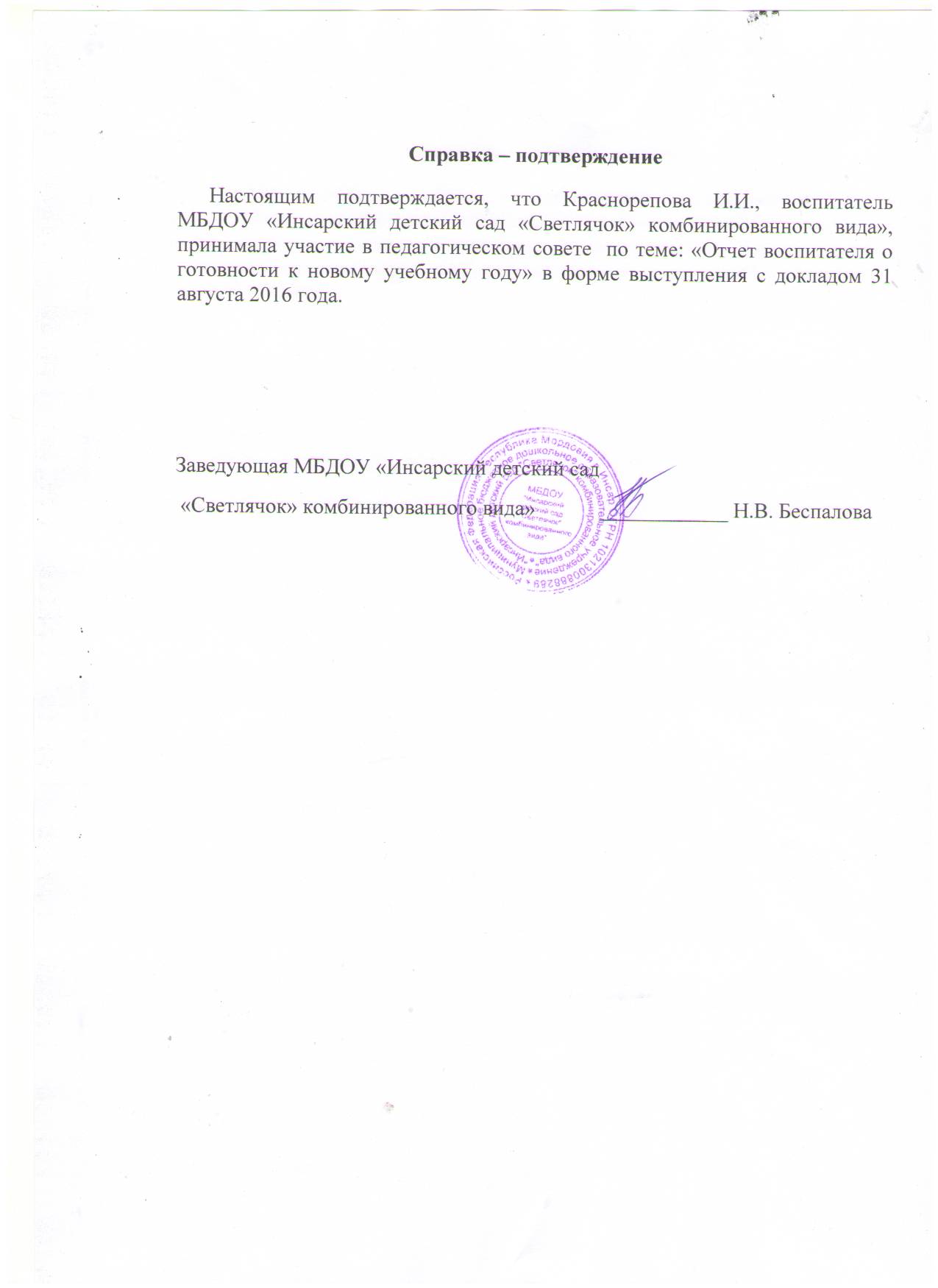 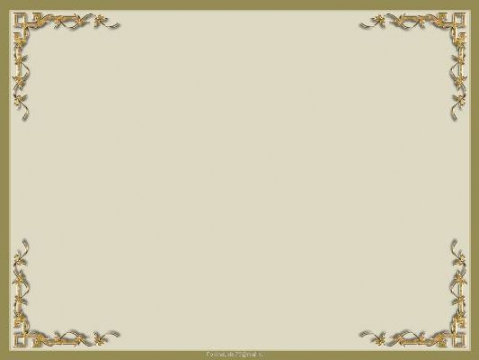 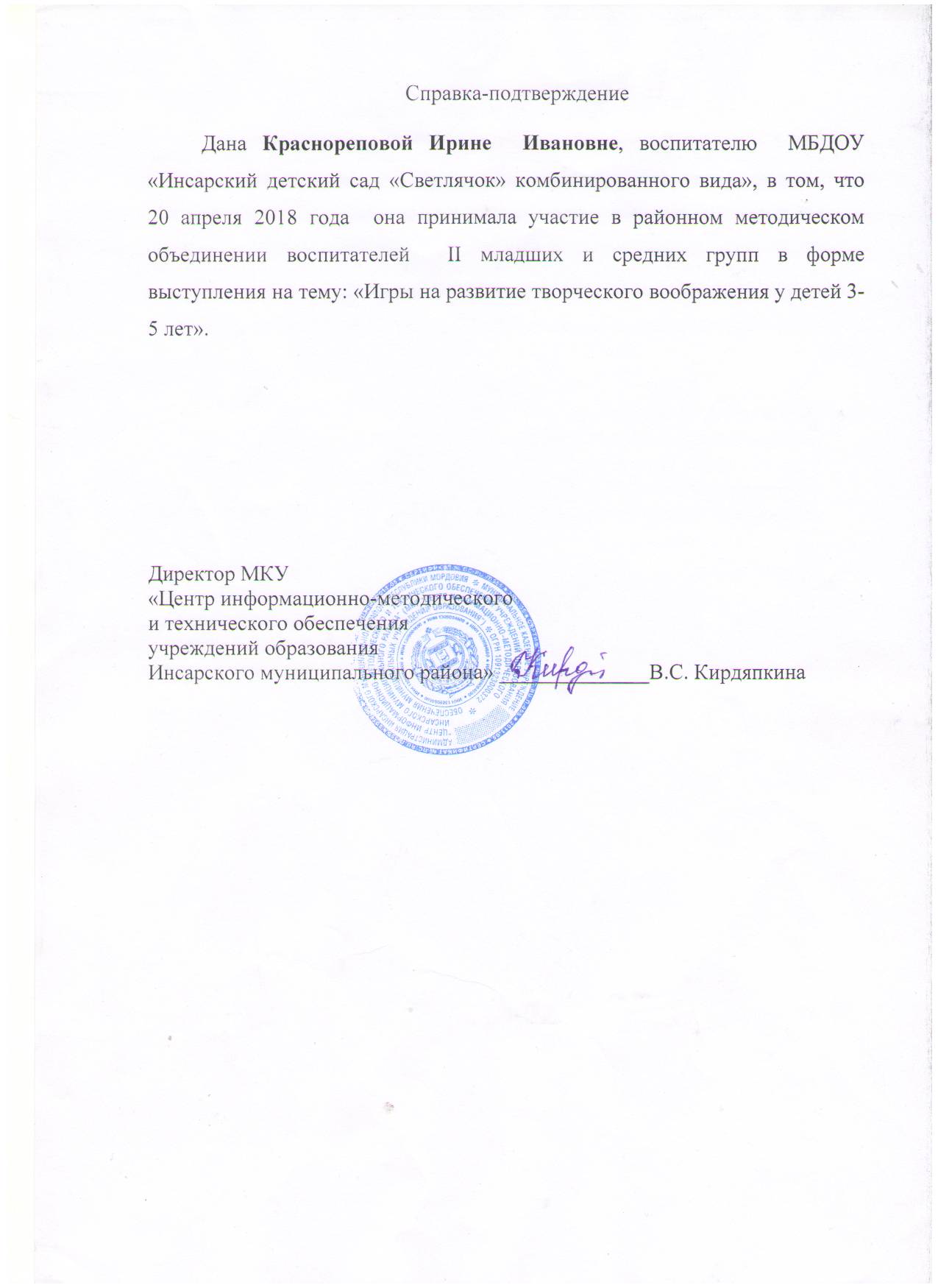 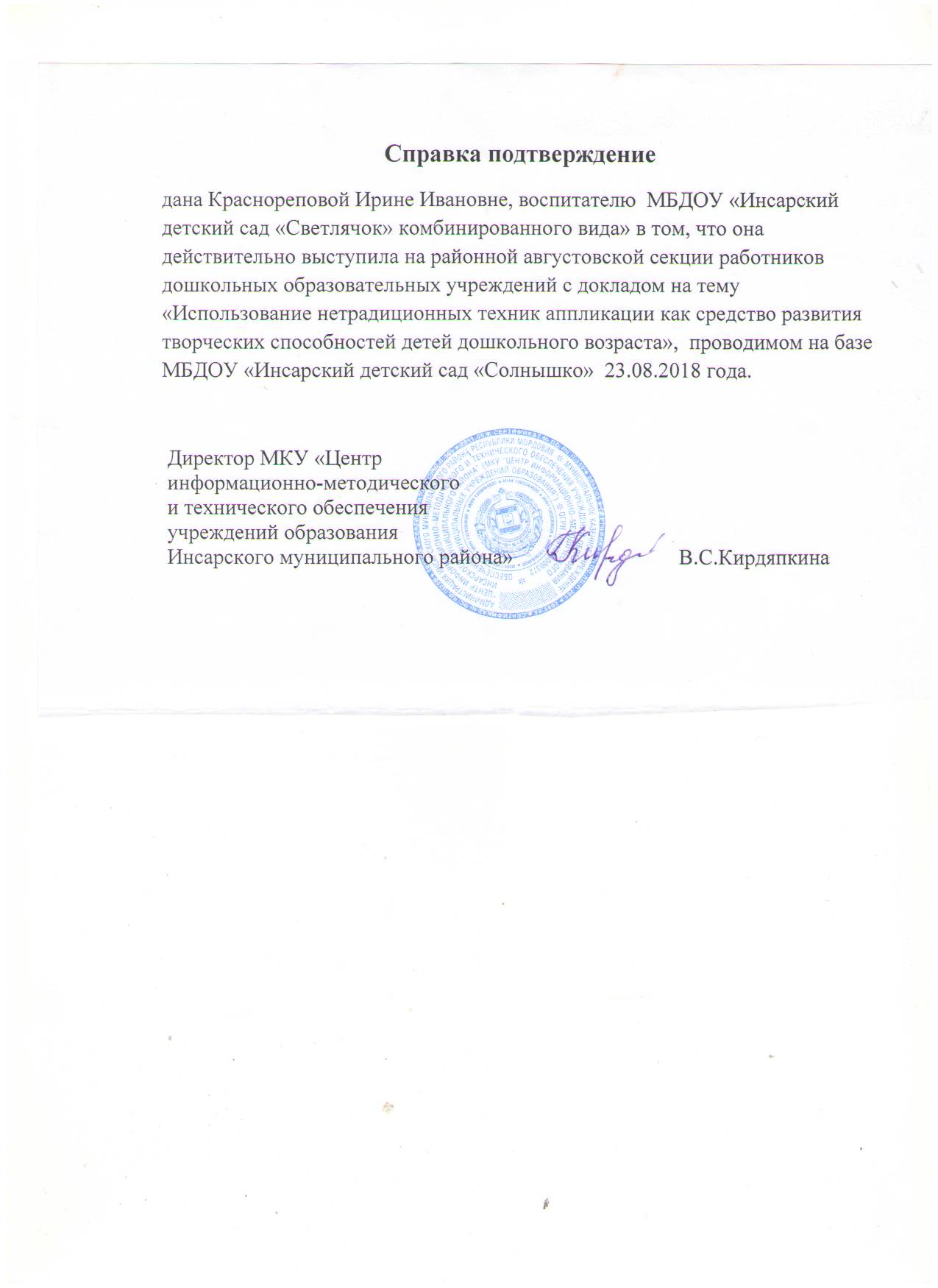 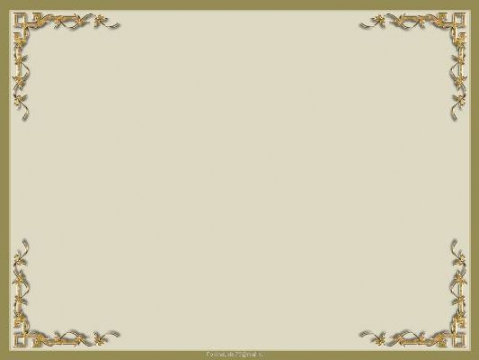 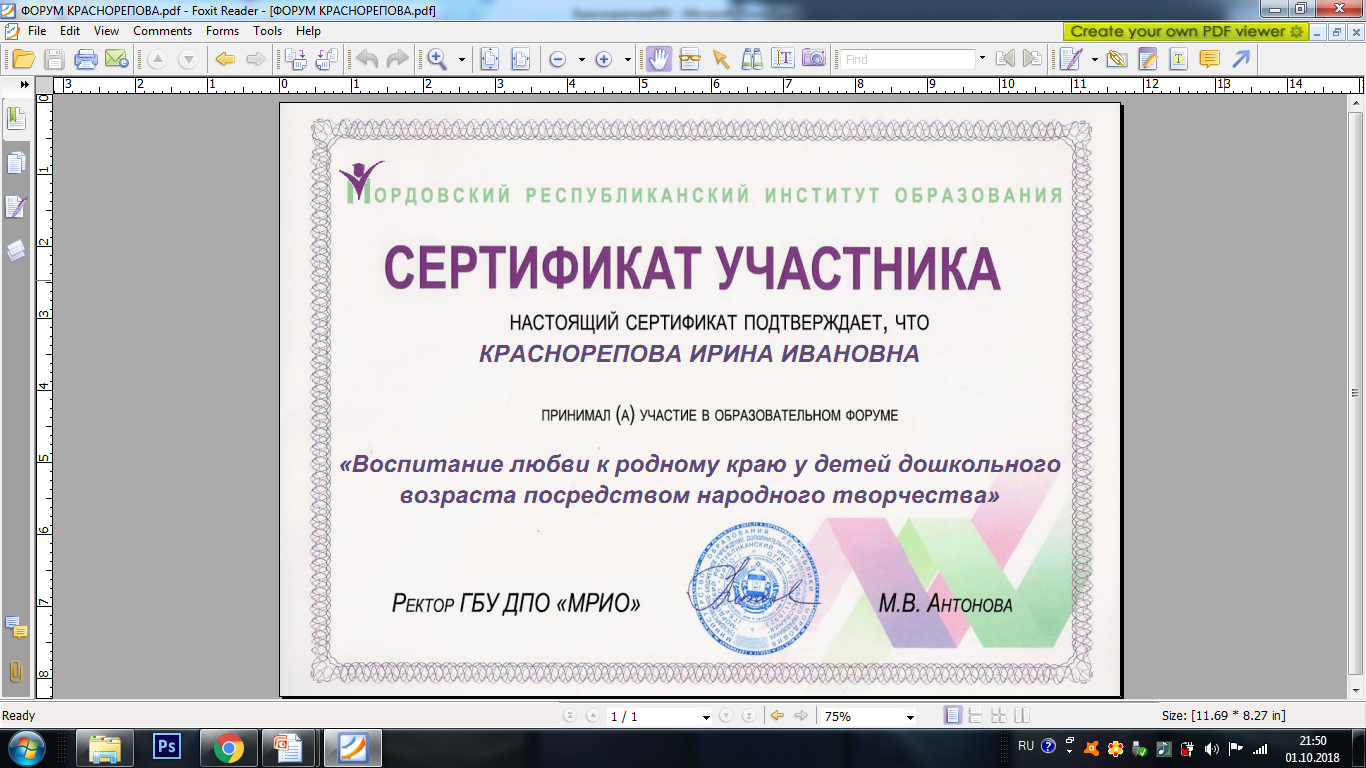 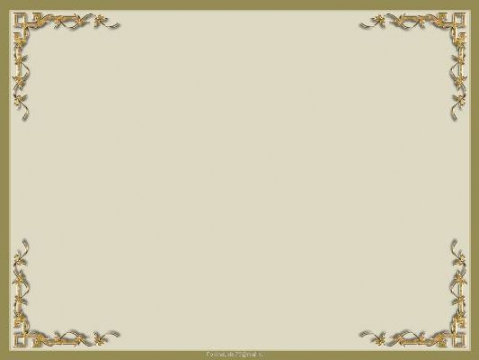 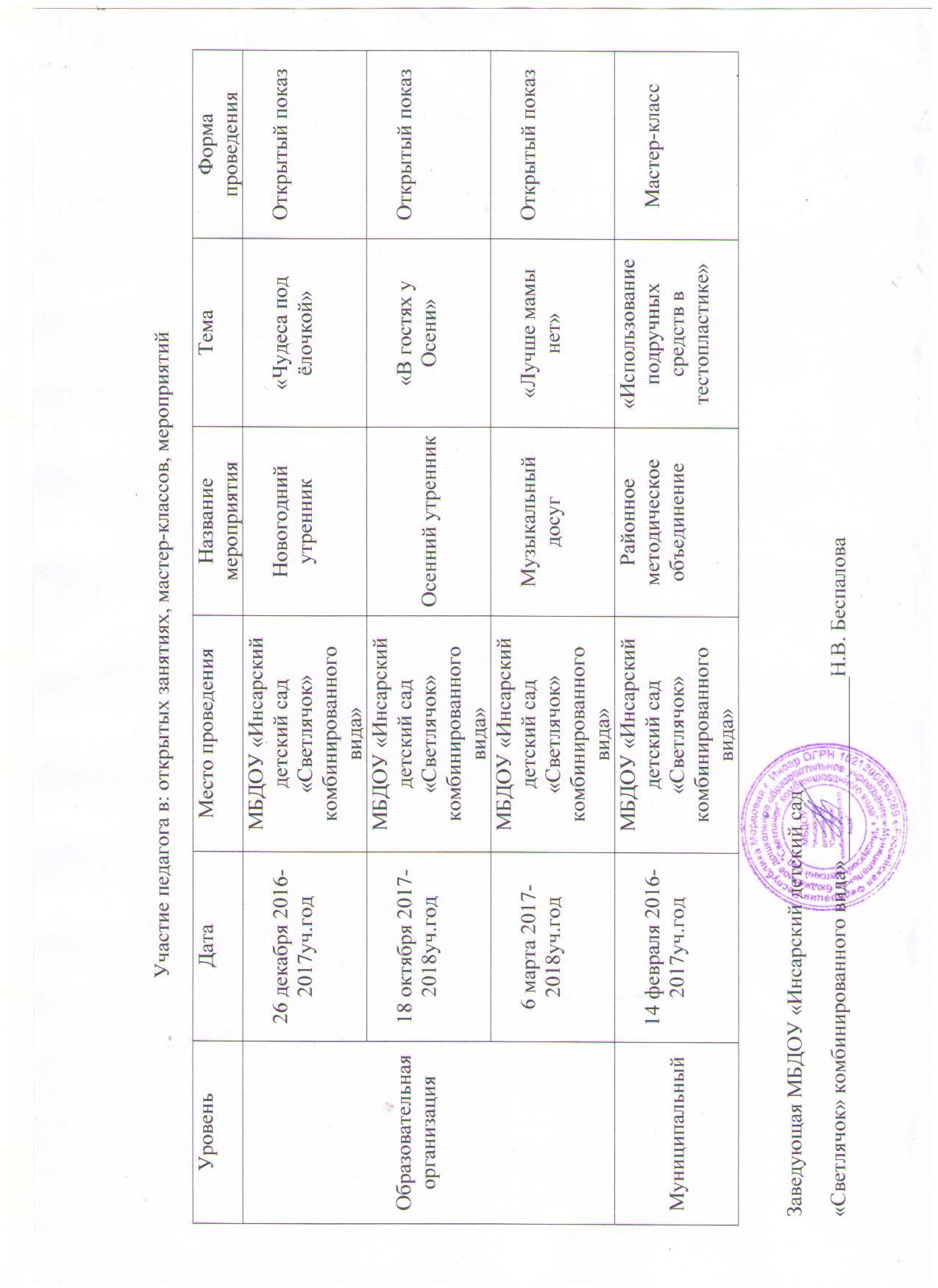 6. Проведение открытых занятий, мастер – классов, мероприятий
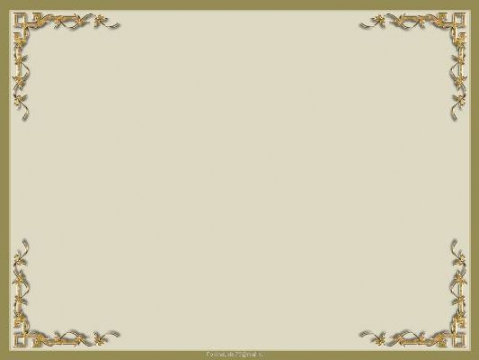 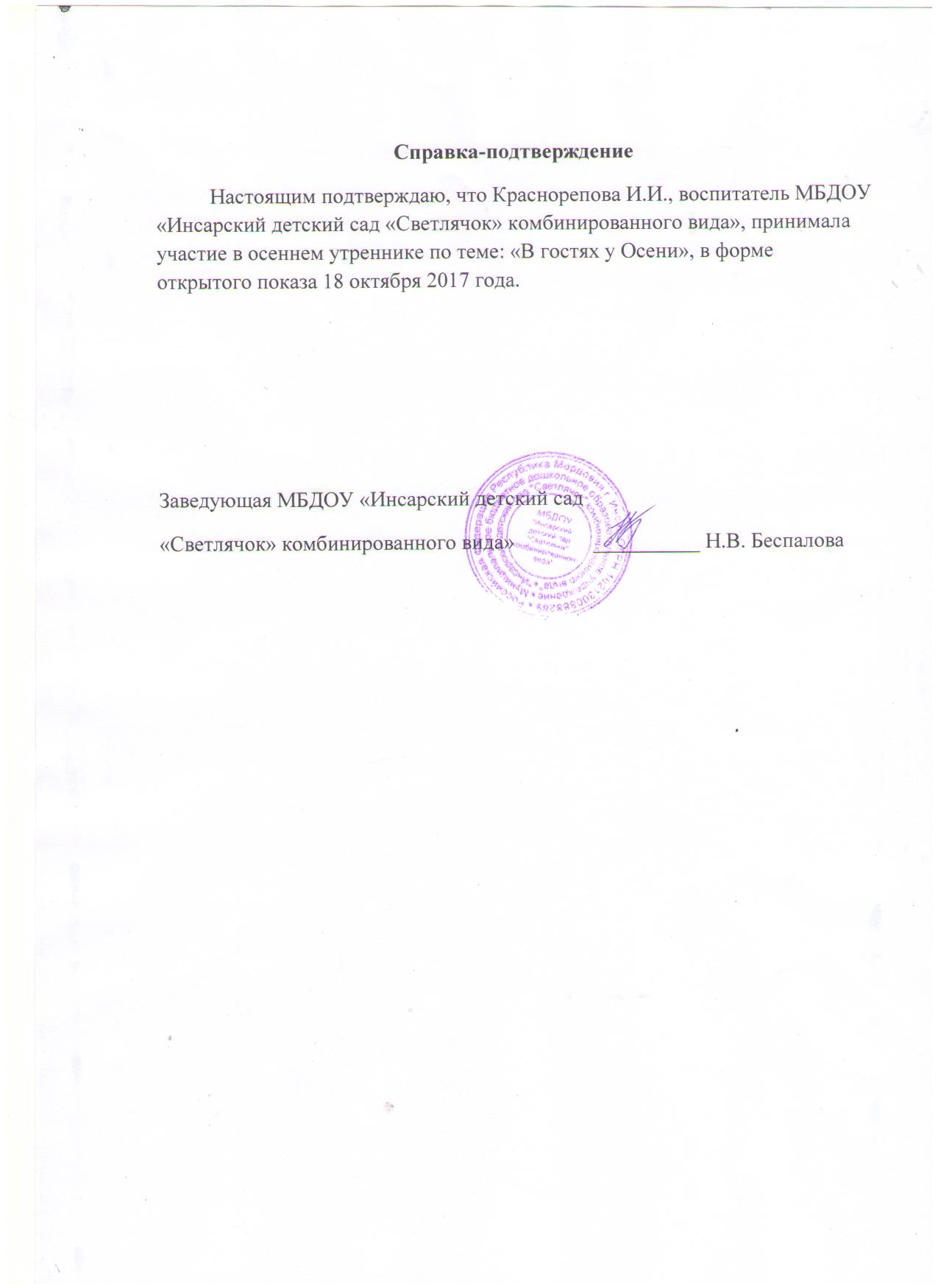 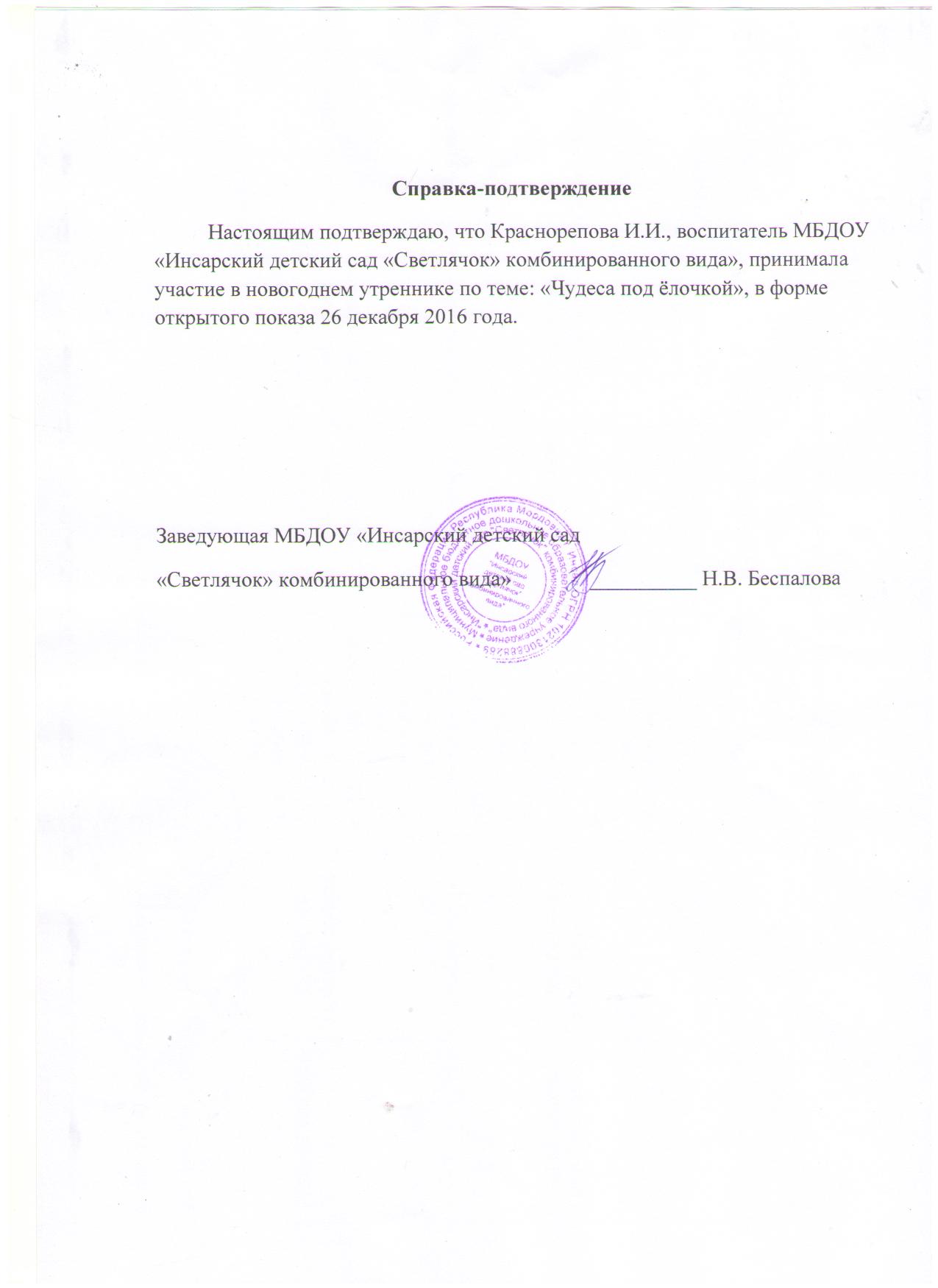 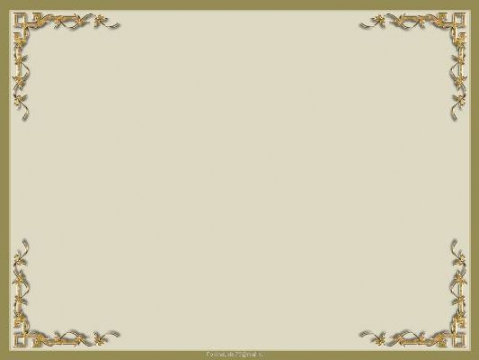 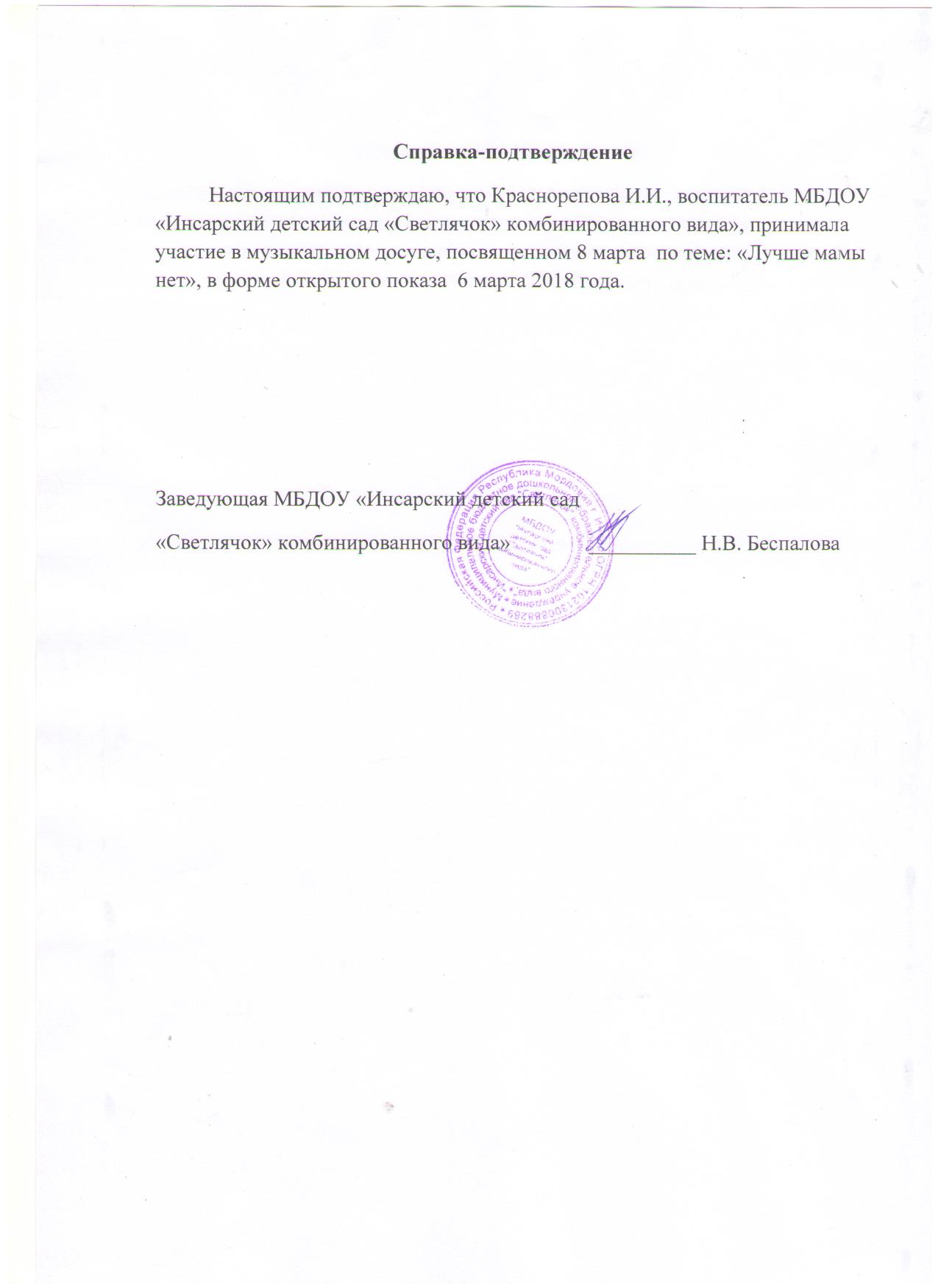 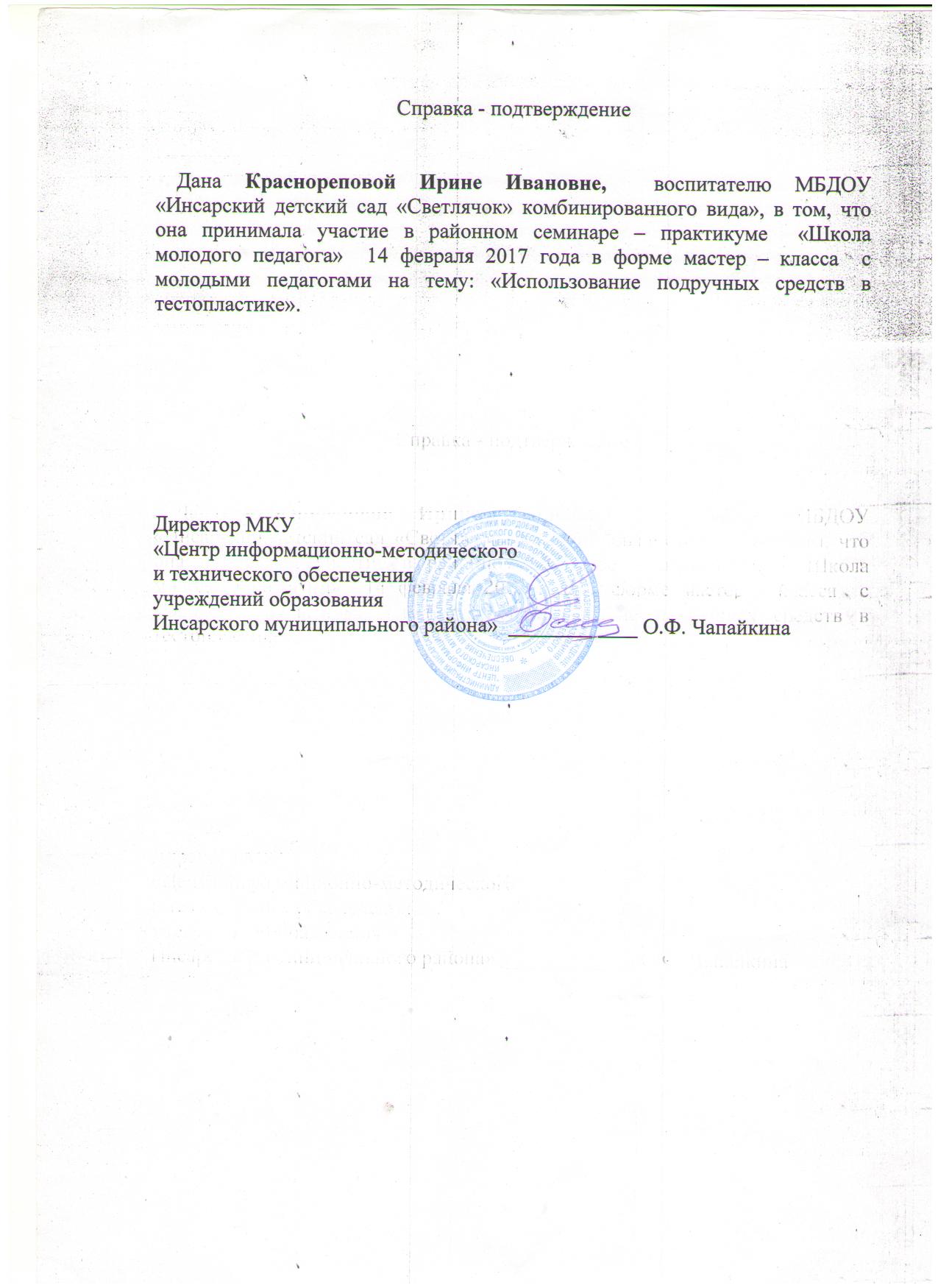 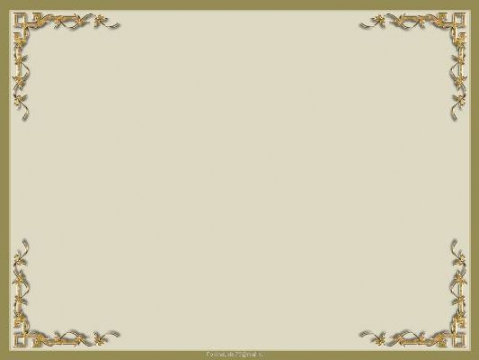 7. Общественная активность педагога: участие в экспертных комиссиях, в жюри конкурсов, депутатская деятельность и т.д.
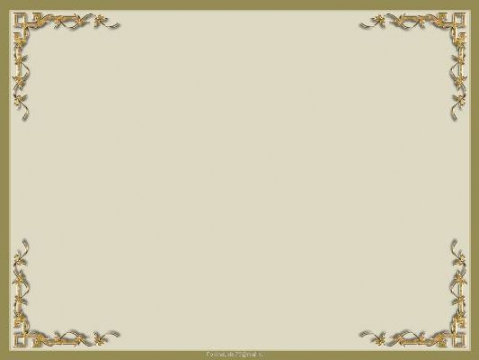 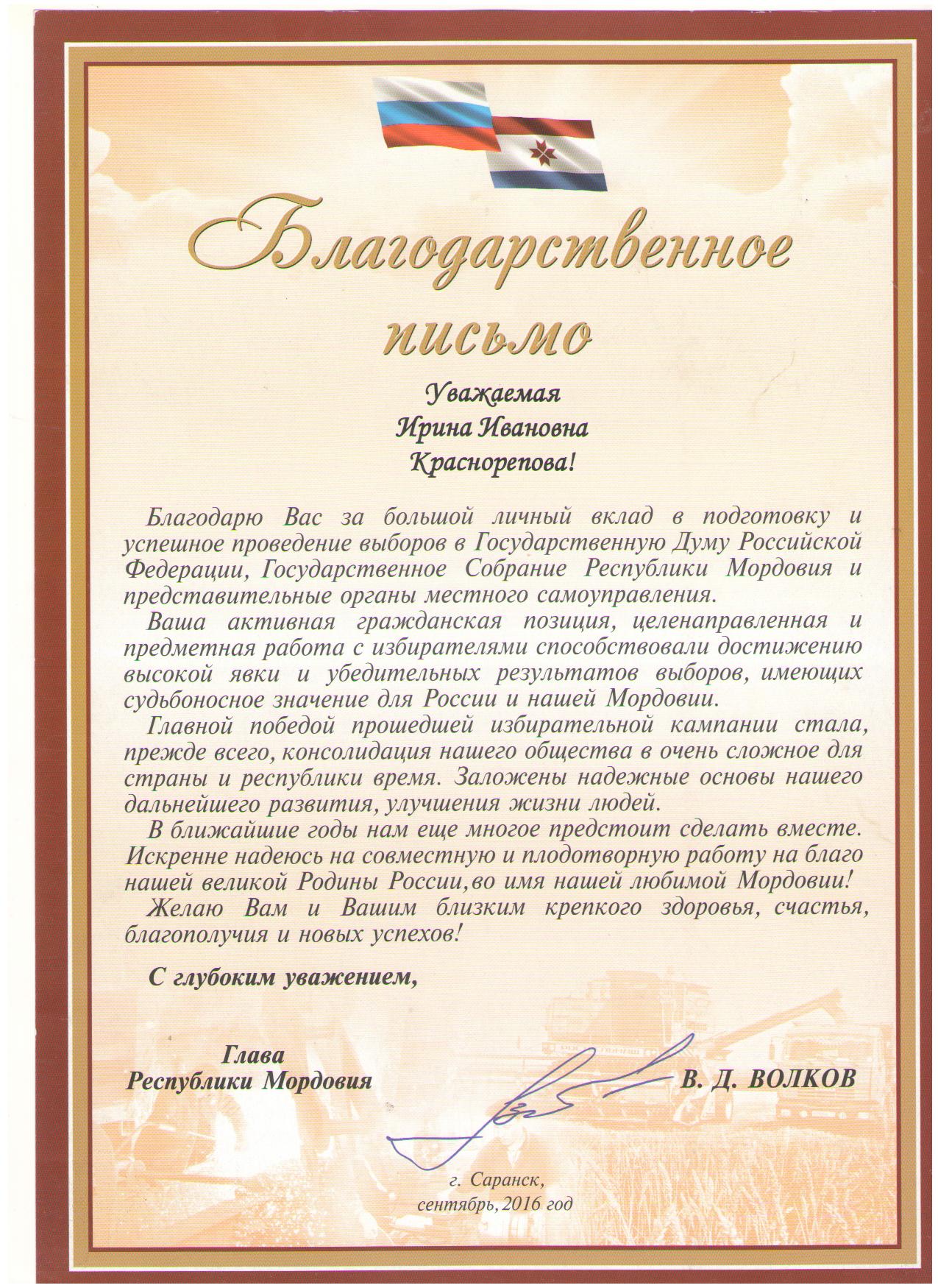 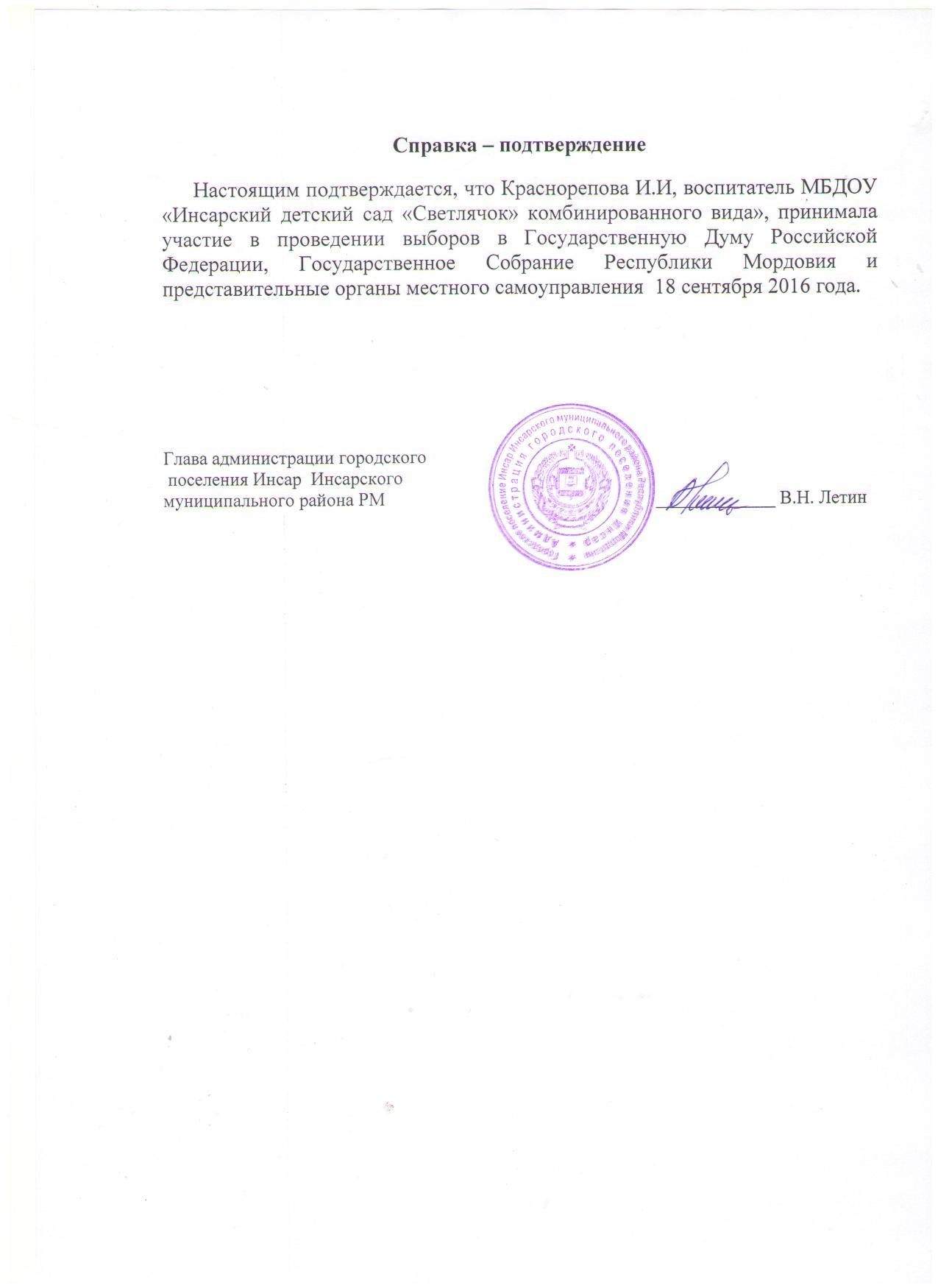 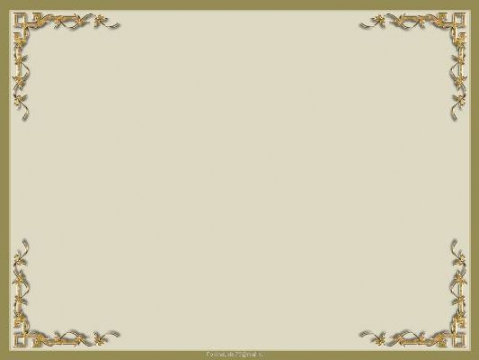 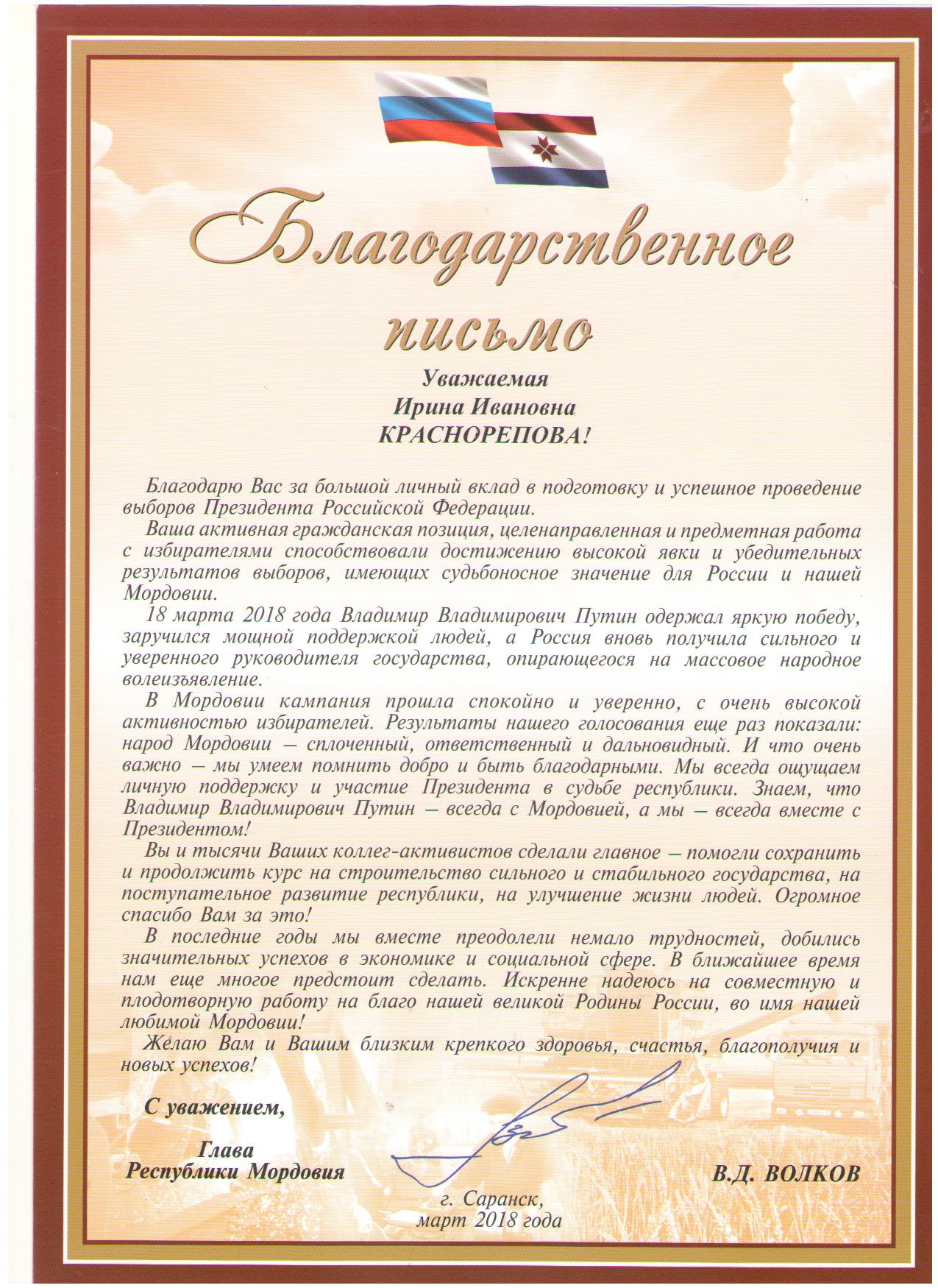 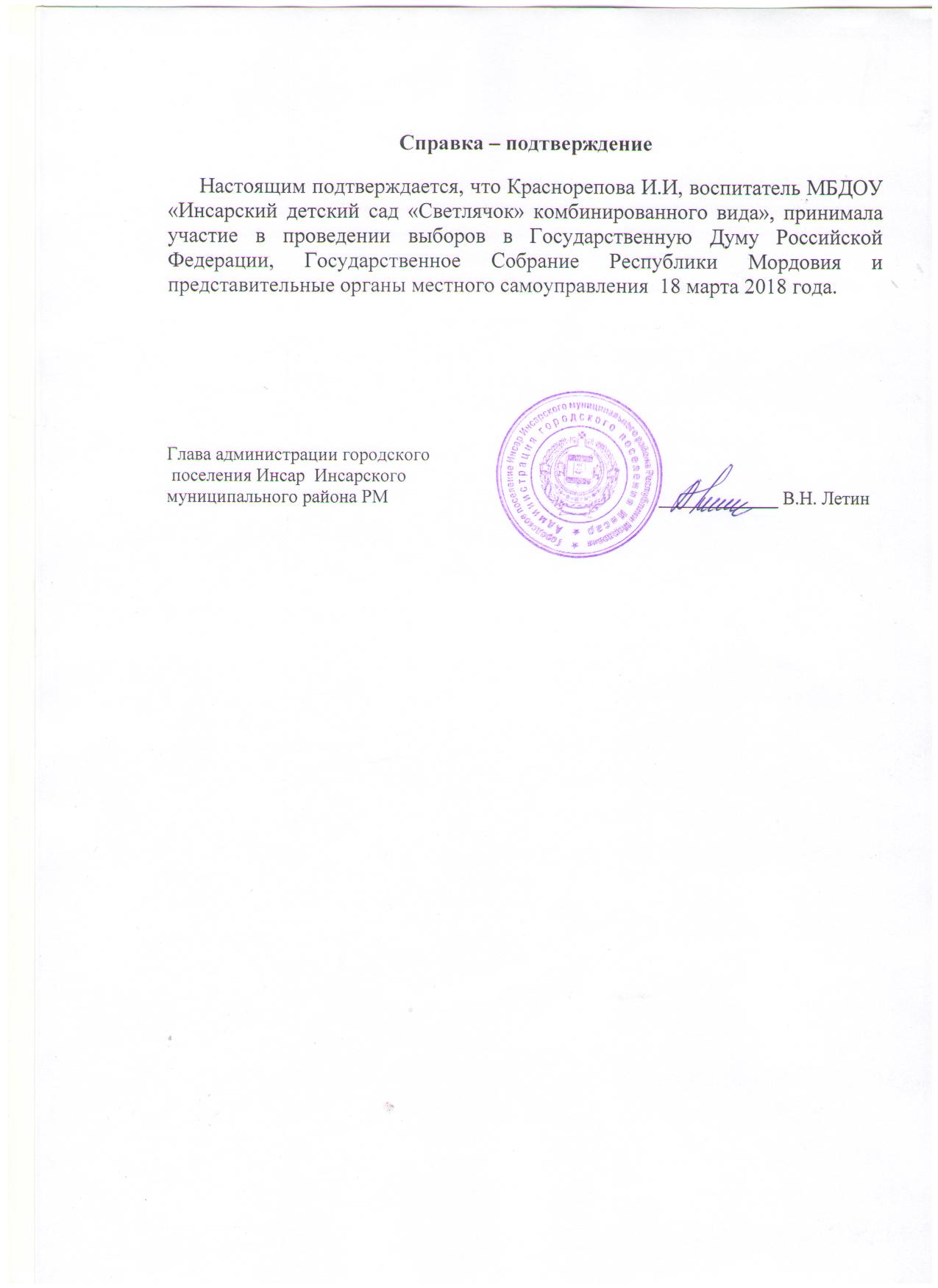 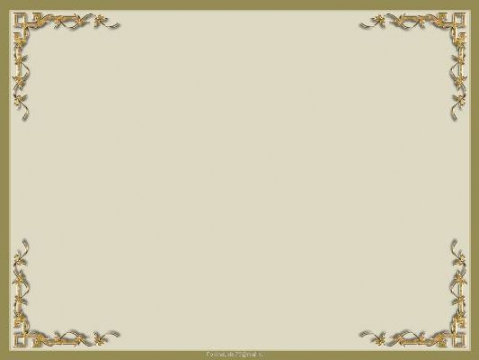 8. Позитивные результаты работы с воспитанниками
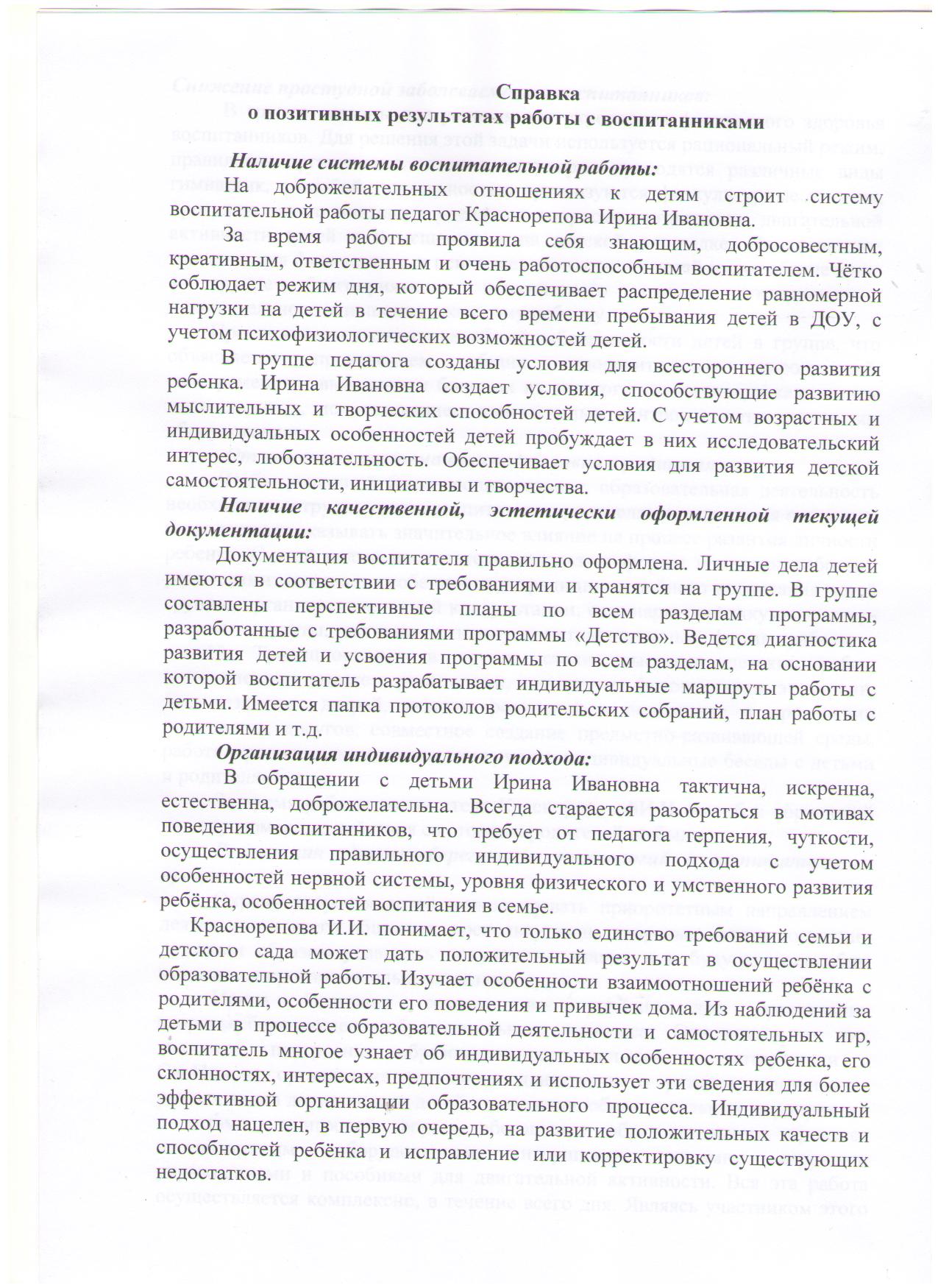 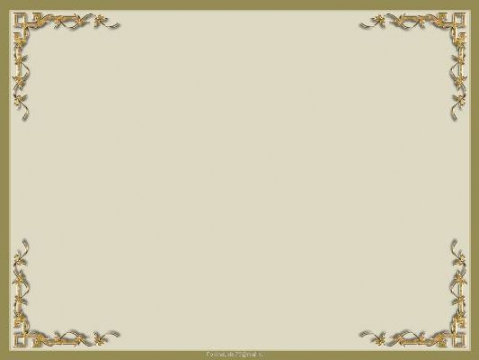 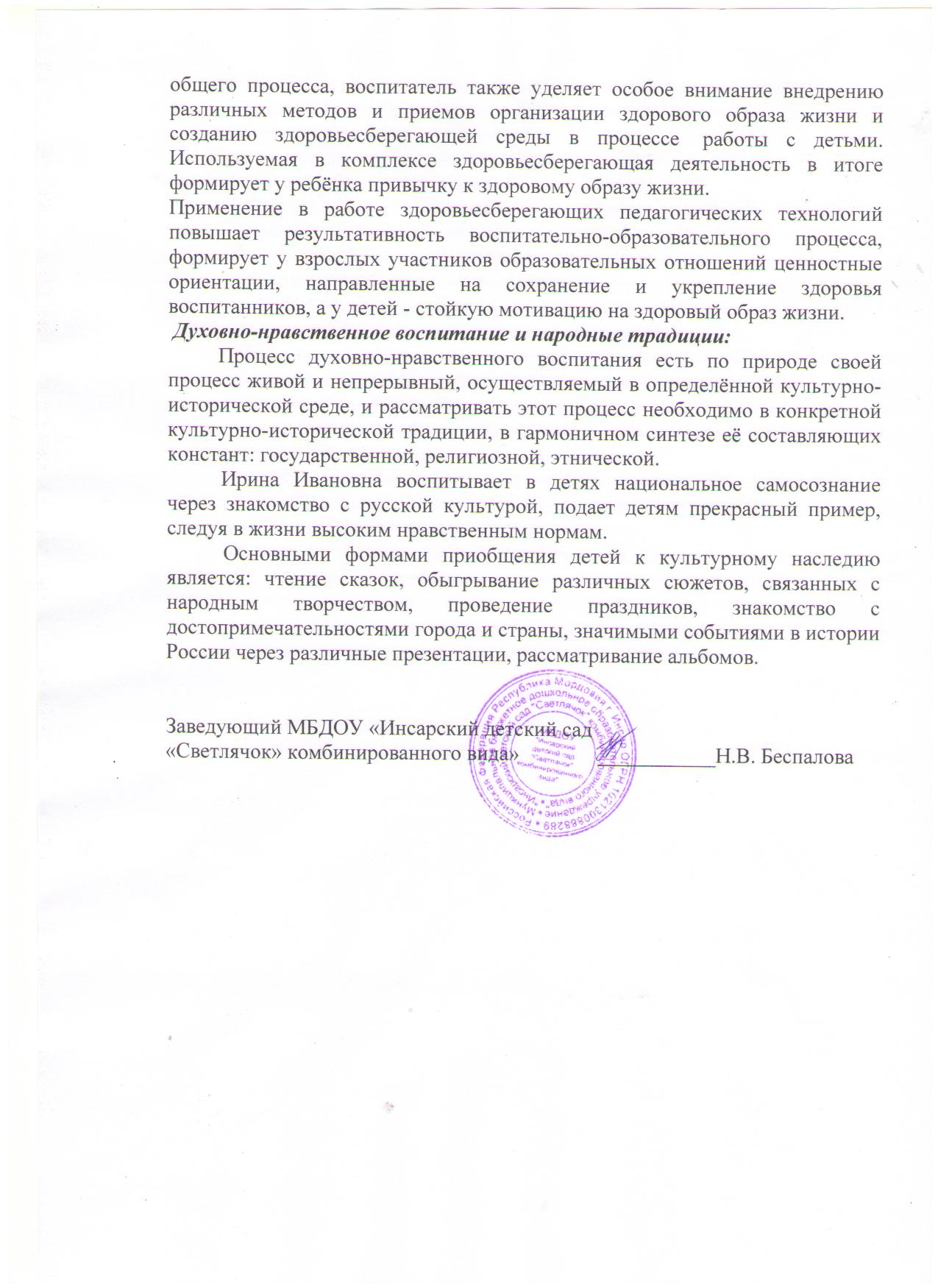 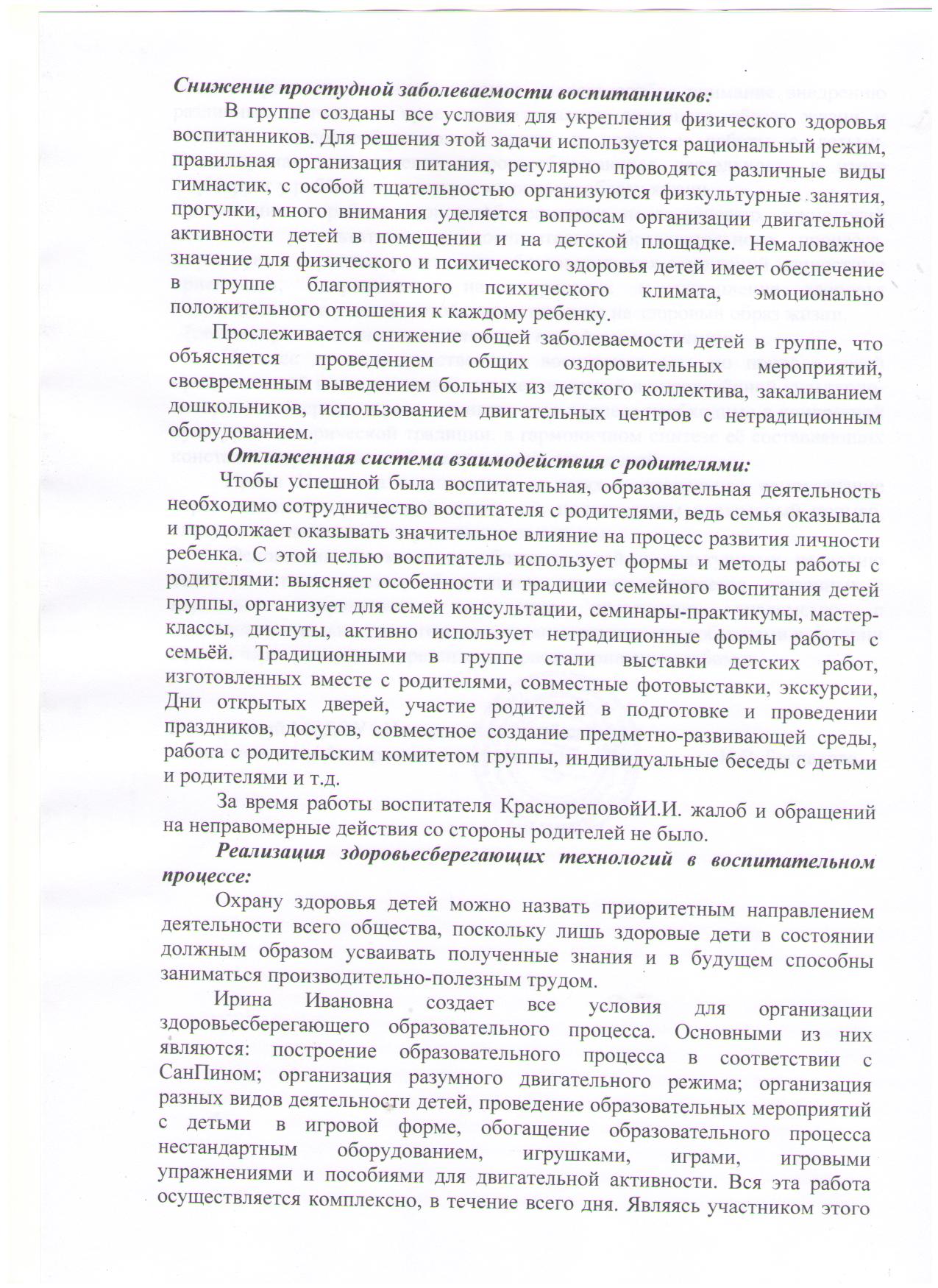 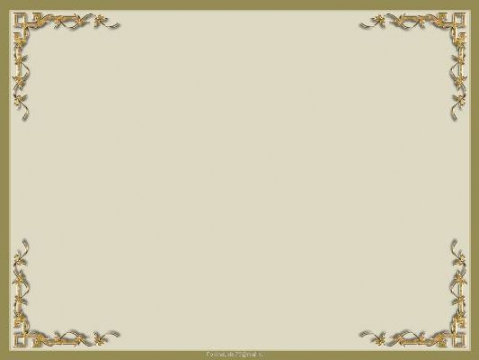 9. Участие педагога в профессиональных конкурсах
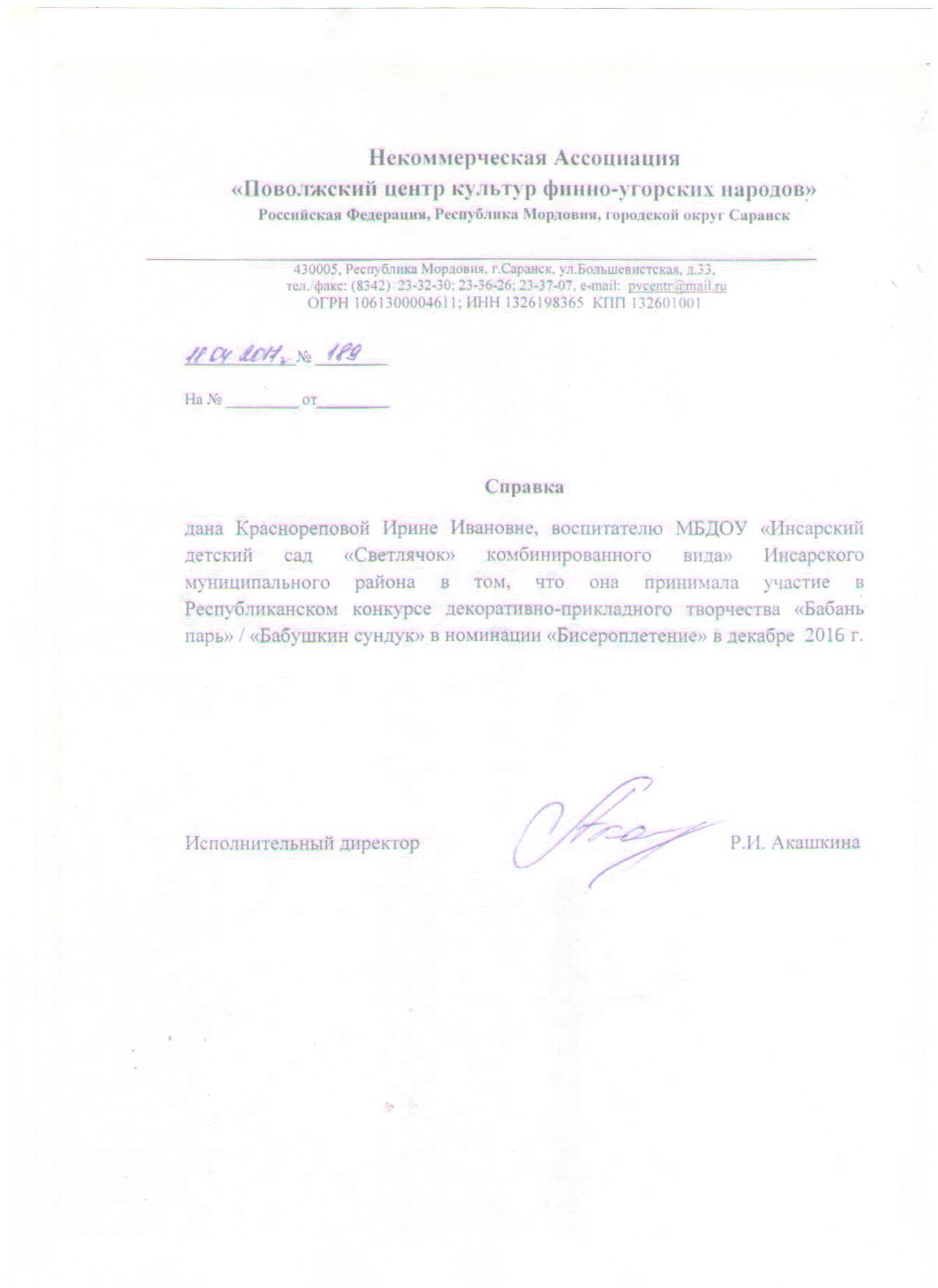 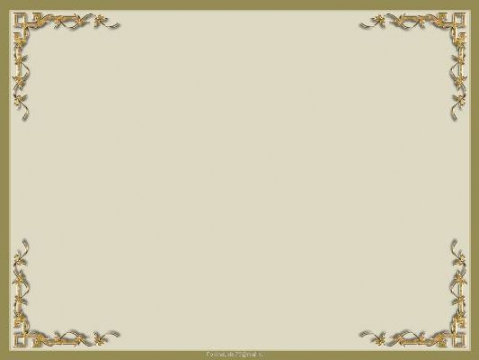 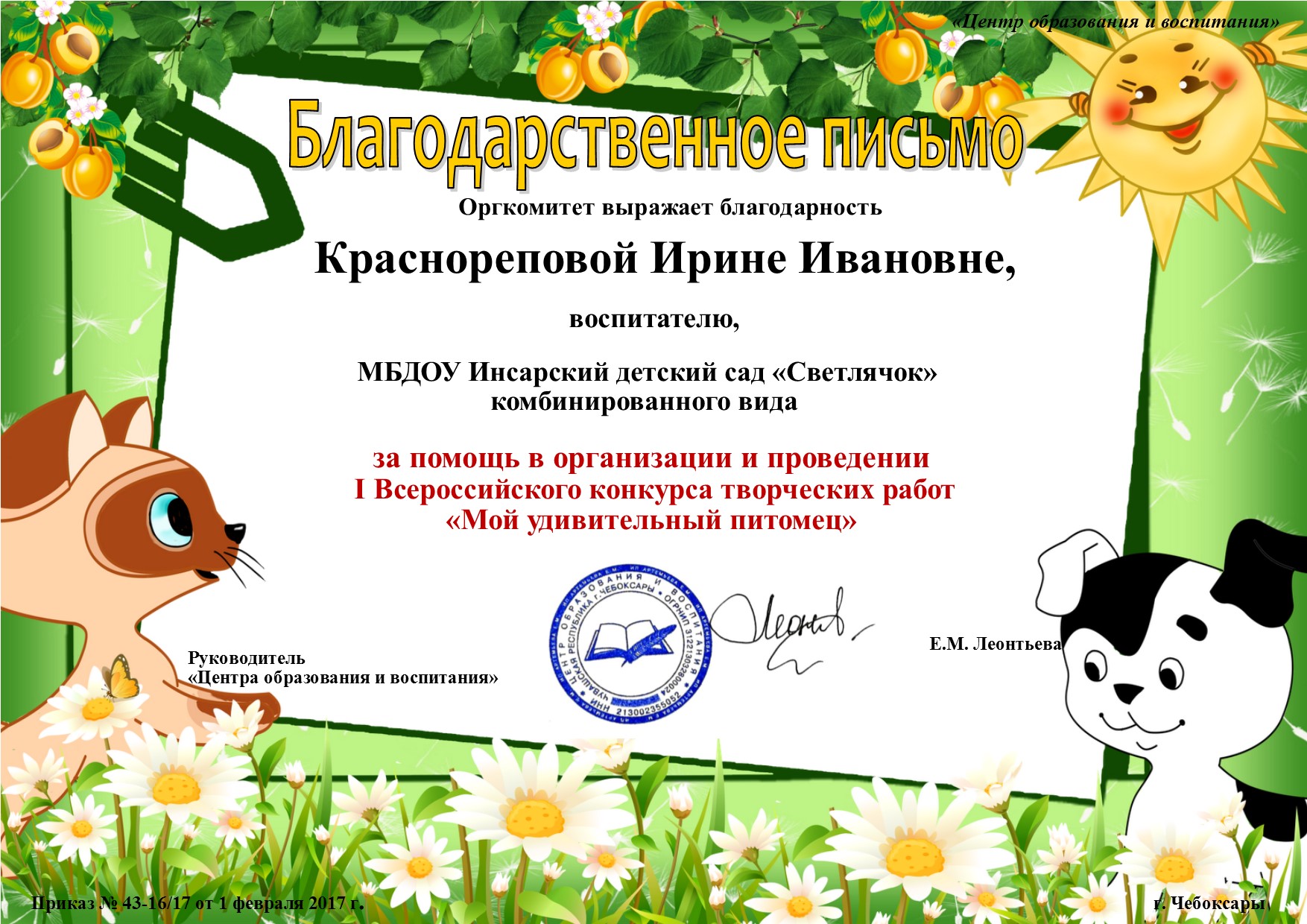 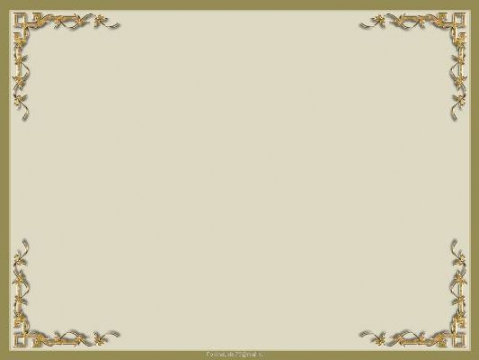 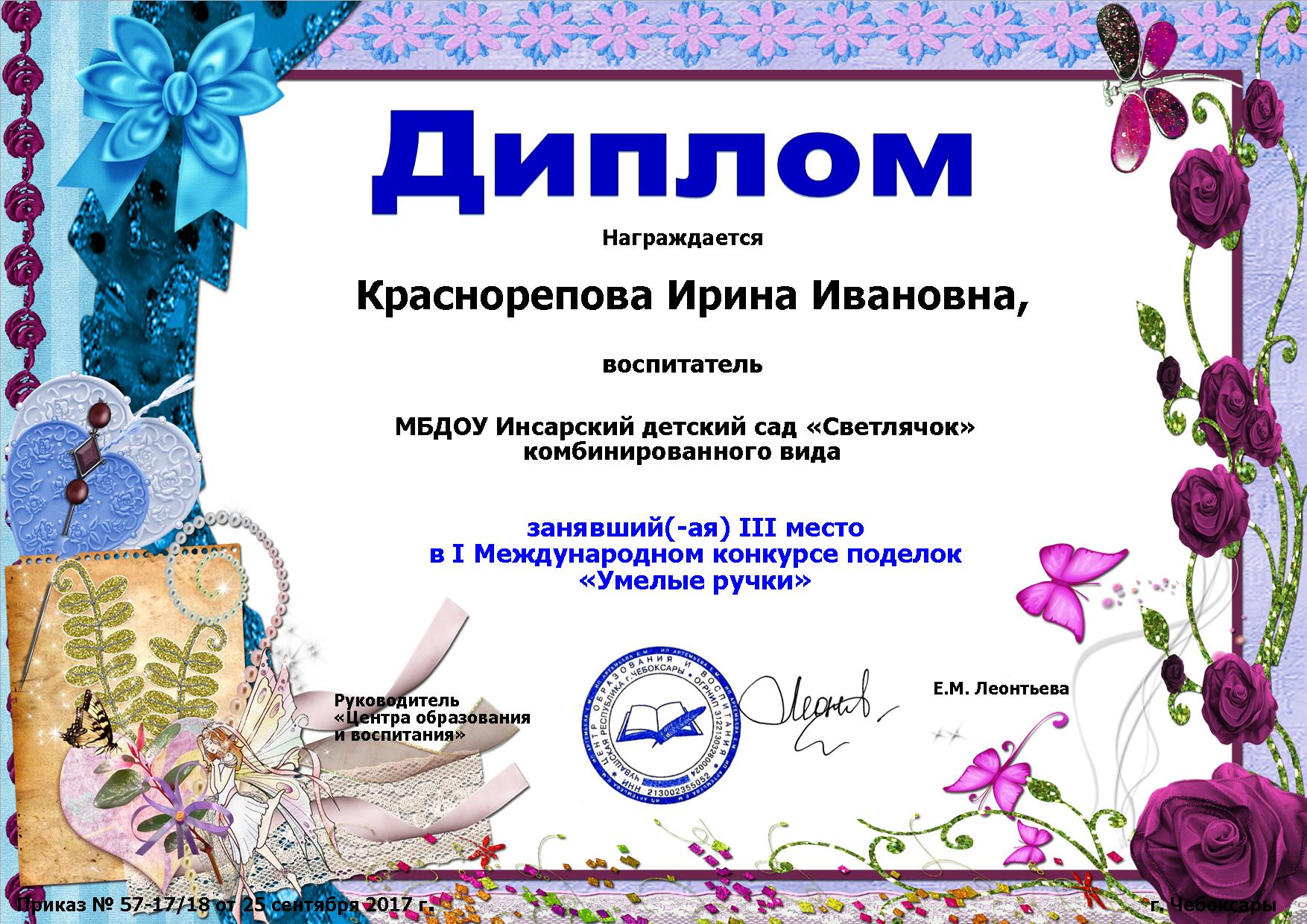 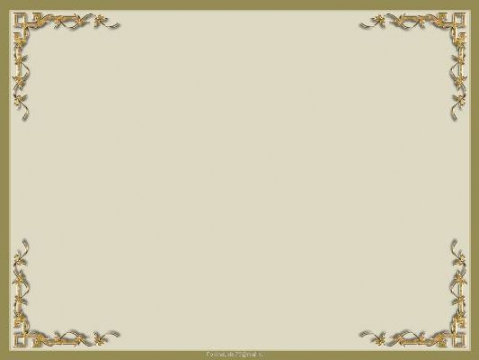 11. Награды и поощрения педагога в межаттестационный период
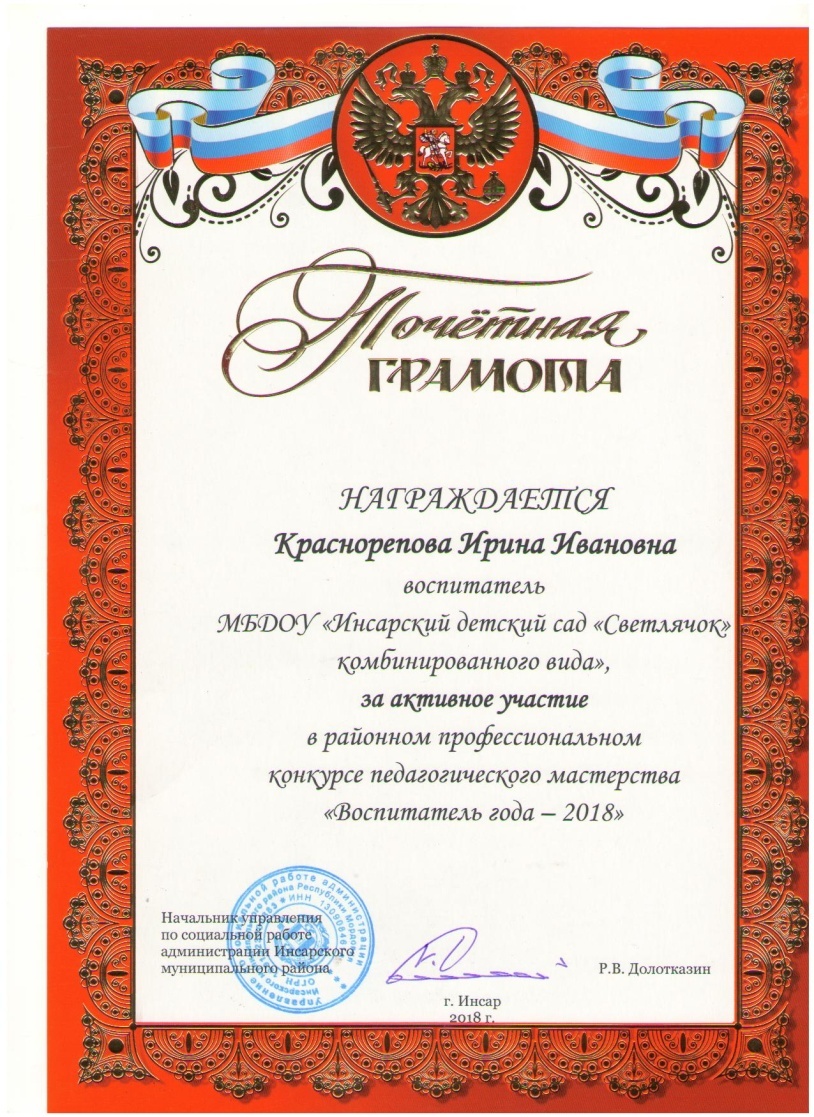 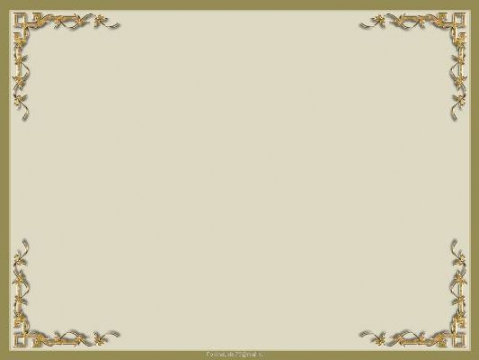 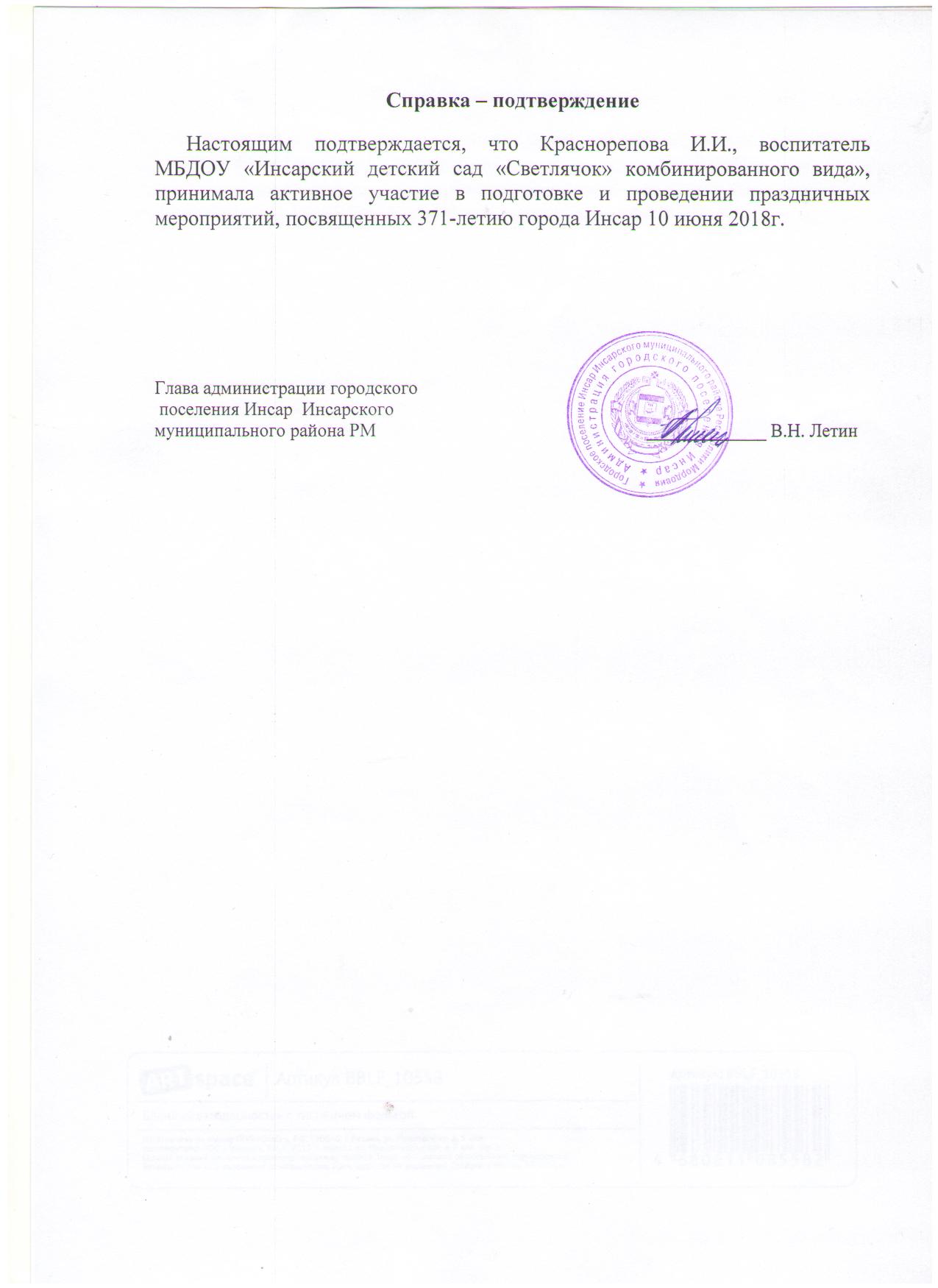 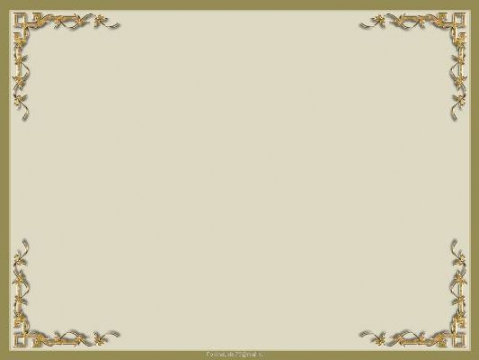 11. Повышение квалификации, профессиональная переподготовка
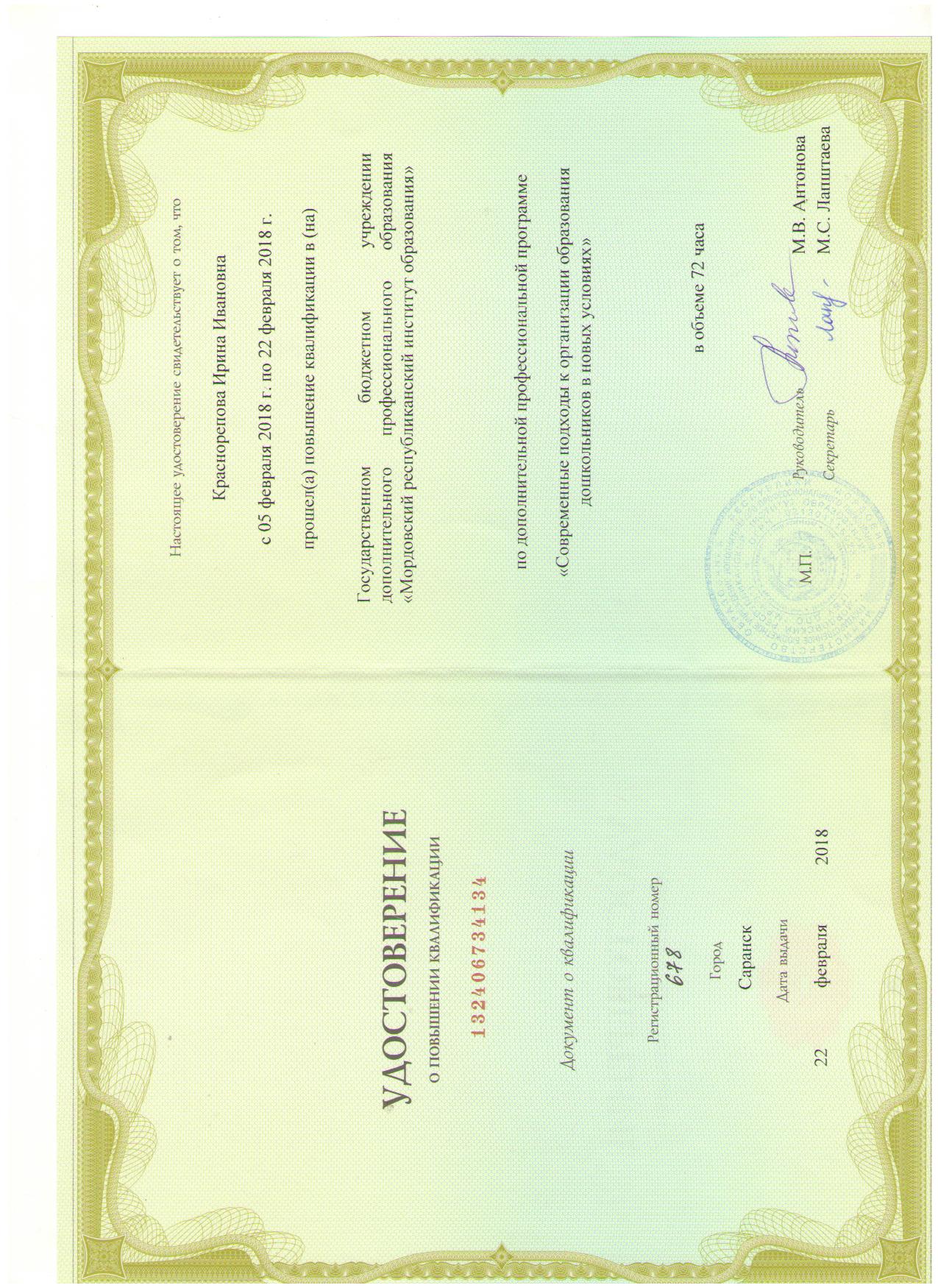 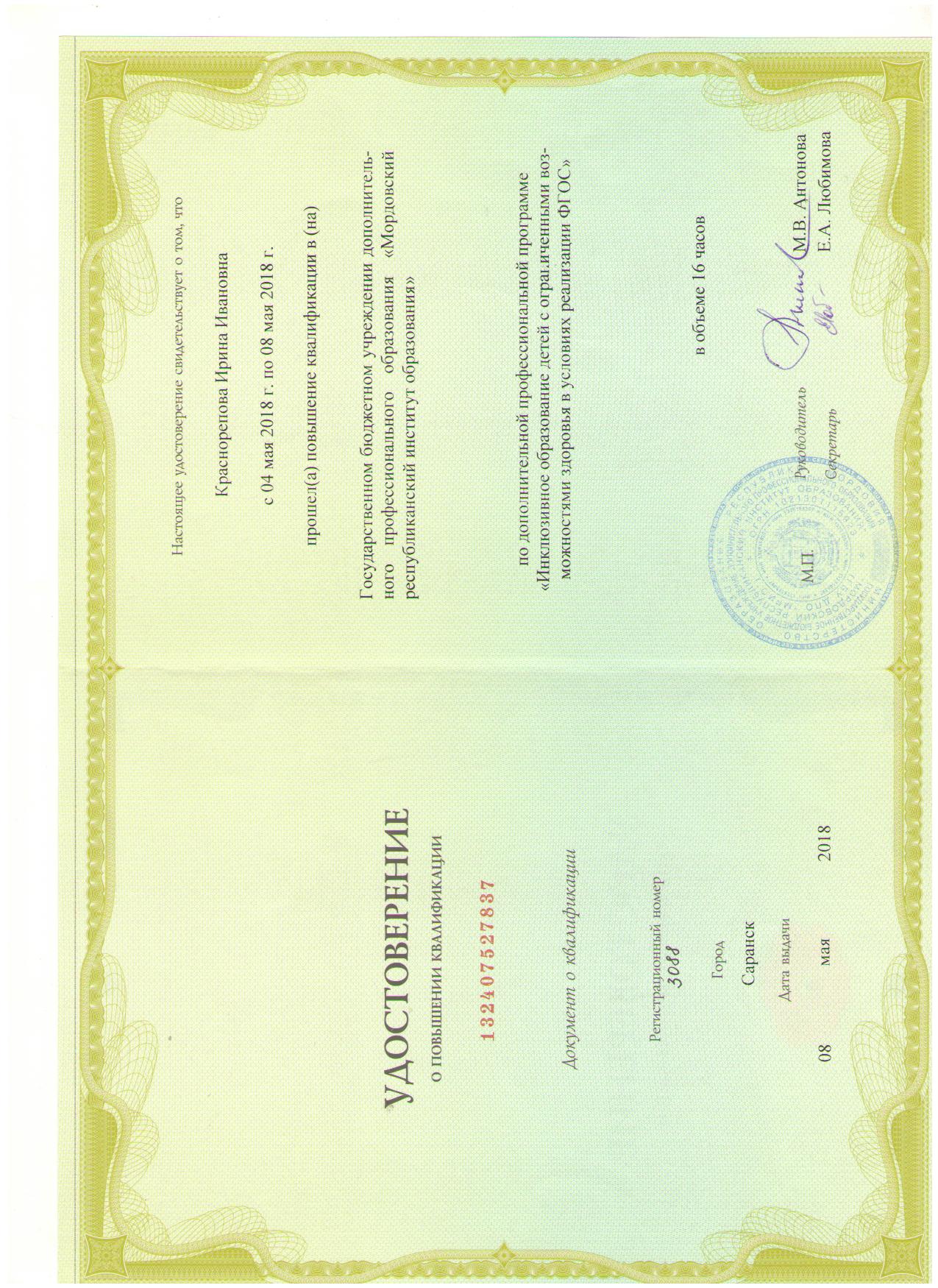 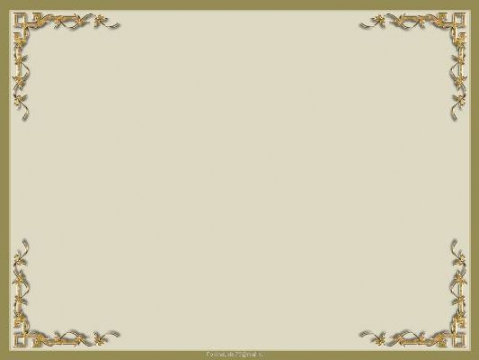 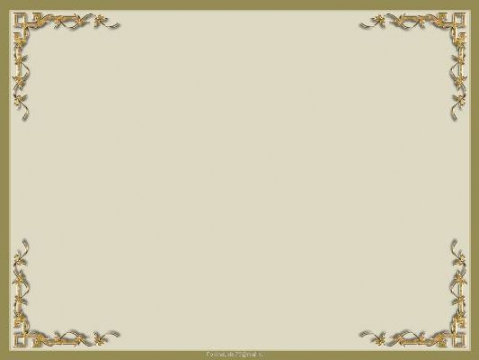 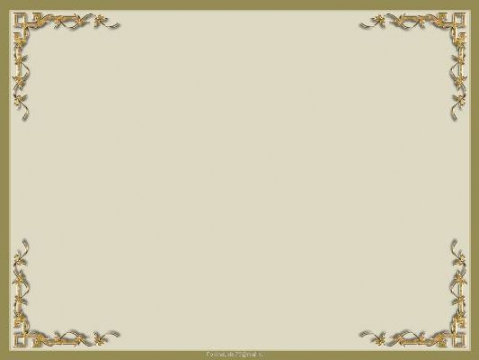